Achieving Superior Tropical Cyclone Intensity Forecasts by Improving the Assimilation of High-Resolution Satellite Data into Mesoscale Prediction Models
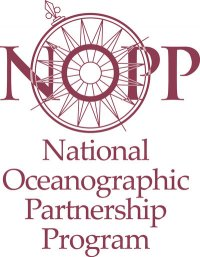 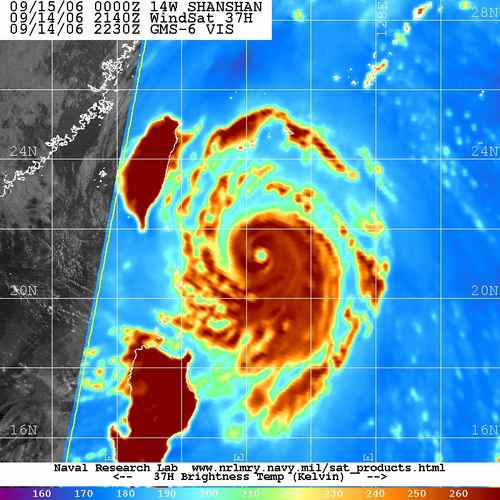 PIs: Chris Velden (CIMSS/U. Wisconsin)
      Sharan Majumdar (RSMAS/U. Miami)
Co-PIs: Jim Doyle and Jeff Hawkins (NRL-Monterey)
Jeff Anderson and Hui Liu (NCAR), Jun Li (CIMSS/U. Wisconsin)
Collaborators: Bob Atlas (NOAA/AOML), John Knaff (NOAA/NESDIS), William Lewis (CIMSS / U. Wisconsin), Alex Reinecke, Song Yang, Hao Jin (NRL)
Ph.D. Student: Ting-Chi Wu (RSMAS/U. Miami)
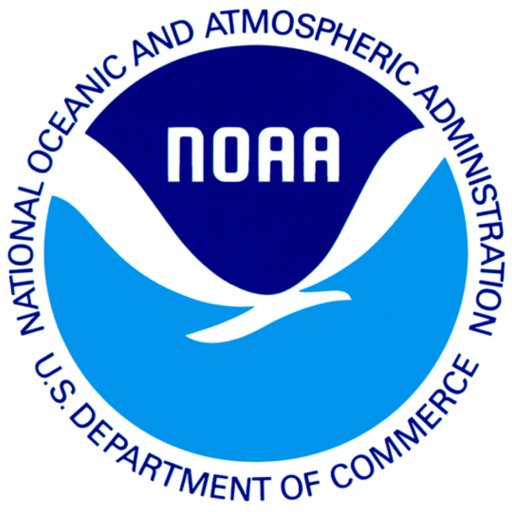 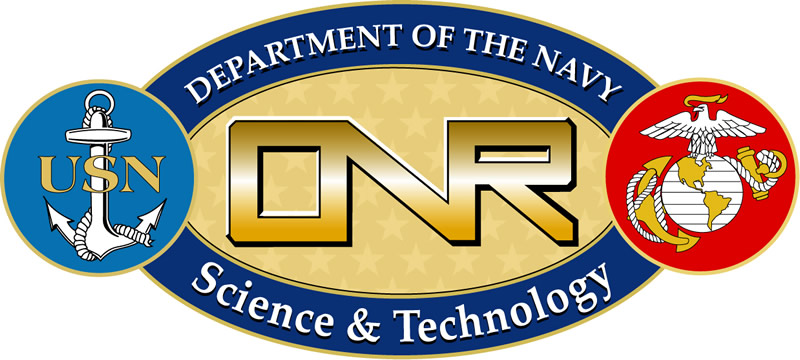 NOPP Topic Review, RSMAS/U. Miami.  3/2/12
Overarching Goals
Development and refinement of a novel approach to supplement contemporary atmospheric observation capabilities with optimal configurations and assimilation methodology that takes advantage of advanced full-resolution satellite-derived observations in order to improve high-resolution numerical analyses and intensity forecasts of tropical cyclones (TCs).

Provide a pathway towards advanced satellite data assimilation (DA) in operational TC forecast models.
Approach
Use multiple and integrated satellite data sets at their full resolution in a high-resolution analysis/forecast system for tropical cyclones.
Provide a database of full-resolution observations from multiple satellite platforms for selected TCs.
Quantify how best to integrate these multiple datasets using advanced high-resolution models and DA.
Explore EnKF-based DA within NCAR WRF/DART and Navy system frameworks. Can extend to NOAA systems.
With current satellite data spatial resolutions, a 27/9 km nested analysis framework may be initially adequate.
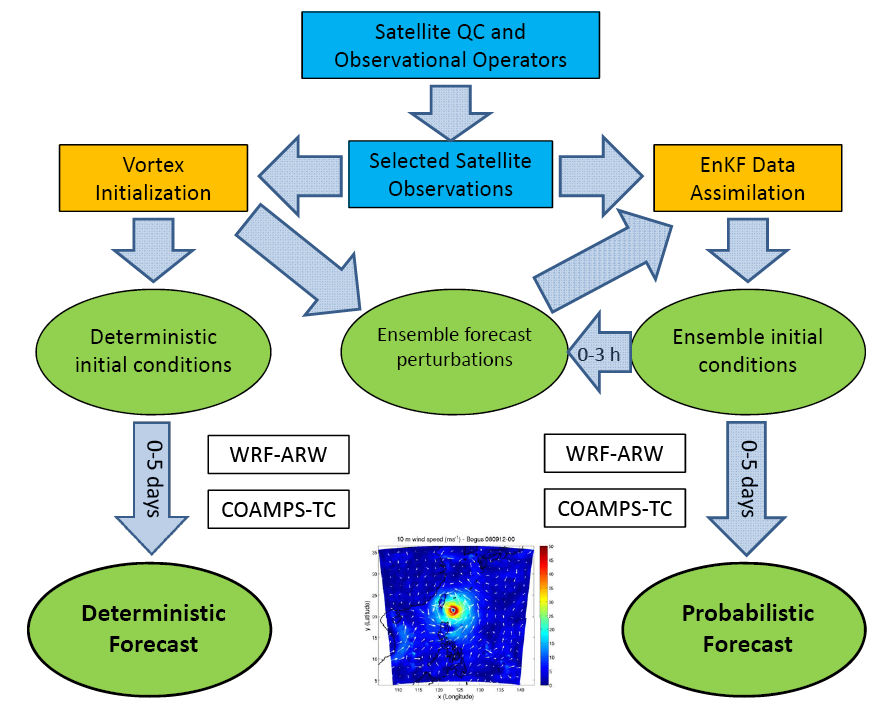 WRF-ARW
COAMPS-TC
HWRF
WRF-ARW
COAMPS-TC
HWRF
Year 1 : Assembling pieces …
Identified TC cases: Typhoon Sinlaku (2008) and Hurricane Ike (2008)
Enhanced satellite datasets processed and archived at CIMSS and NRL Monterey
Further improved retrieval algorithms
Commenced data assimilation experiments in WRF/ARW and COAMPS-TC
Diagnostics and comparisons against data
Years 2-3: Specialized experiments
Introduction of hourly and rapid-scan AMVs
Prepared QC’d AIRS SFOV clear sky soundings
Preparing AIRS SFOV cloudy soundings
MODIS and AMSR-E Total Precipitable Water
EnKF assimilation using bogus vortices
Combined satellite data in assimilation
Advancement of COAMPS-TC and WRF-ARW in DART.  
Ported onto NOAA HFIP Jet.
Investigated ensemble size; localization; inflation
Advanced diagnostic tools
Preparation of ensemble forecasts
Typhoon Sinlaku (2008)
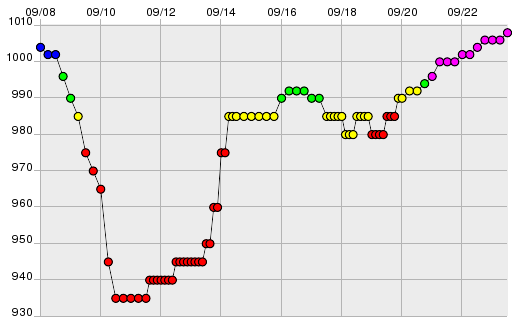 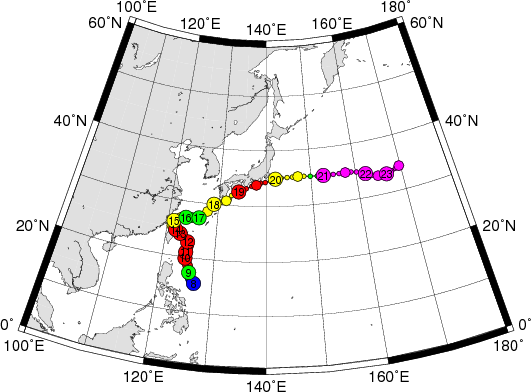 Upgraded data assimilation at NCAR
Revised WRF/DART system:                                
Ensemble size is increased from 32 to 84
Microphysics: WSM 5 classes is updated to WSM 6 classes
32 versus 84 members
Analyses using CIMSS AMVs and routine observations are similar
However, for AIRS-Q and TPW data, the differences are large
Sampling error correction showed little impact on the analyses.
Current localization cutoff distance was found to be the most effective (half-width cutoff = 650km).
EnKF Assimilation Experiments
WRF/ARW in DART.  32 and 84 ensemble members.
9km moving nest with feedback to 27km grid when TC is present.
[Speaker Notes: Assimilation is done on 27km, integrate the model forward by 9km]
AMVs in the EnKF Cycles
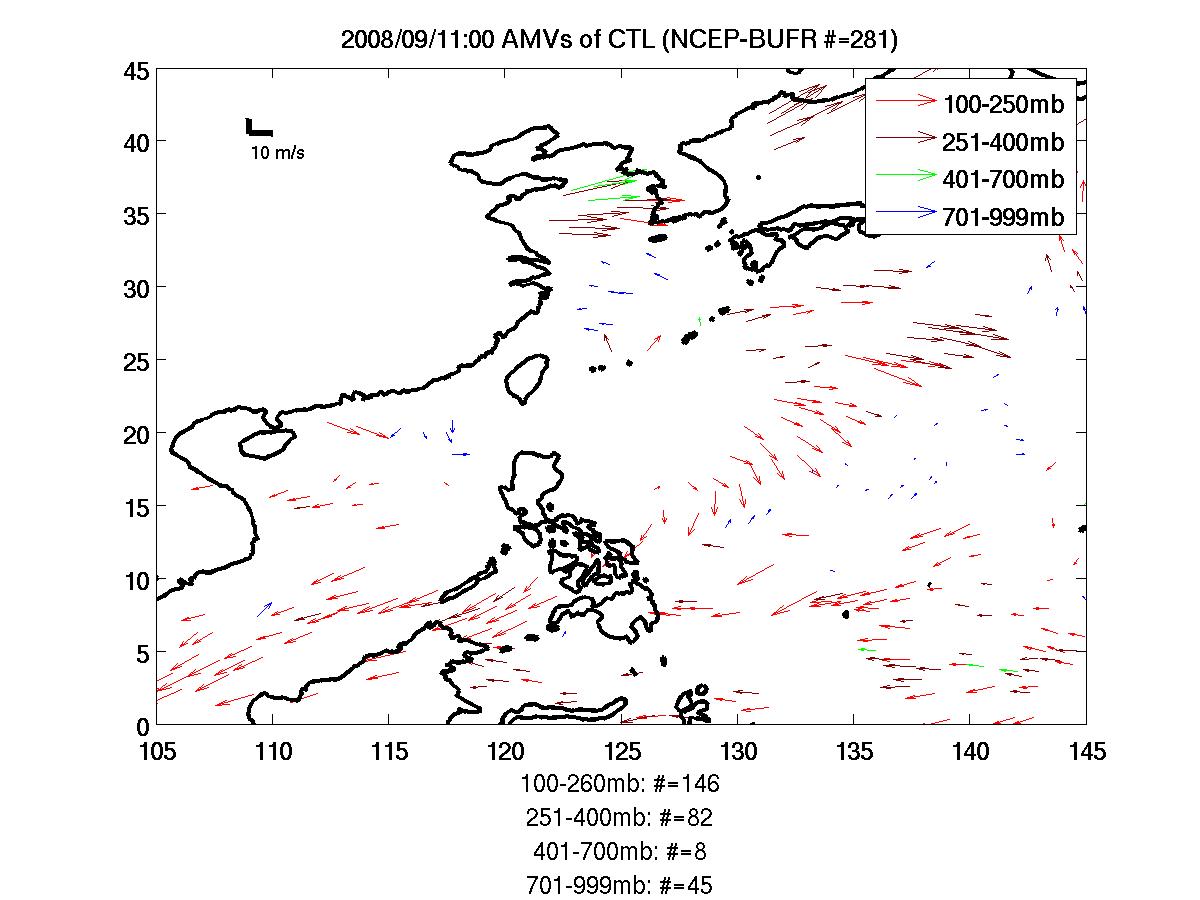 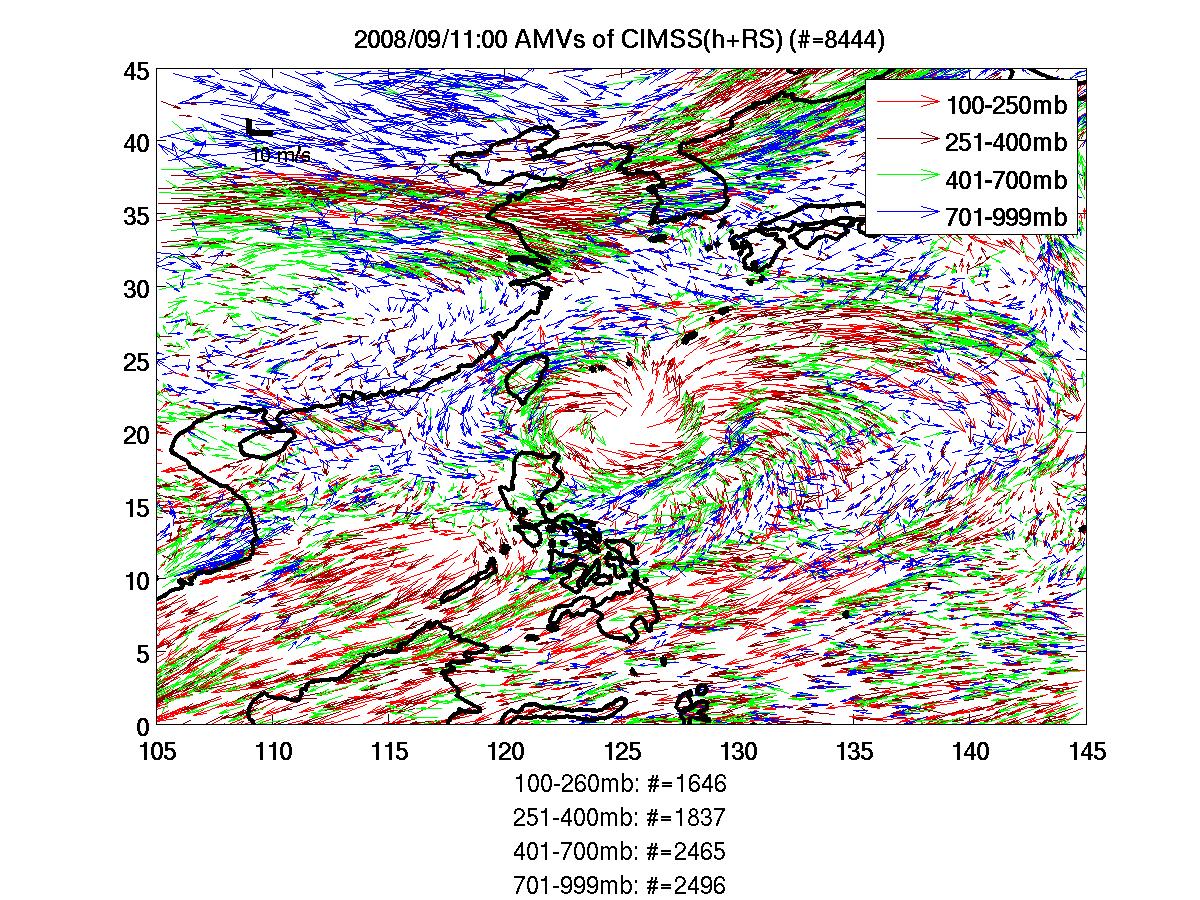 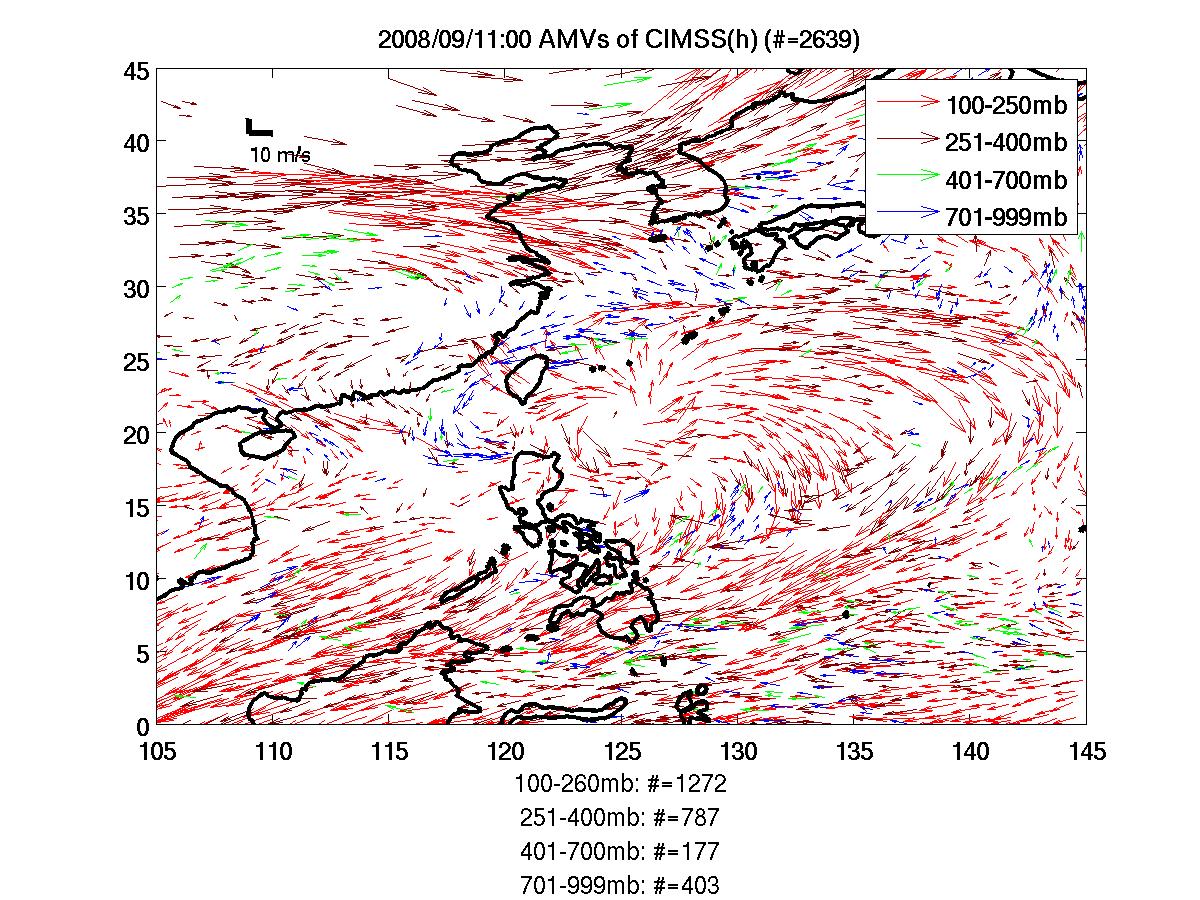 701-999mb
401-700mb
251-400mb
100-251mb
[Speaker Notes: CIMSS(h) has almost 10 times more of AMVs than CTL, and most of it is from upper layer (400mb ).
CIMSS(h+RS) not only has an increased overall volume of AMVs, but also more AMVs at lower levels (400mb and below).]
Analysis track and intensity (32)
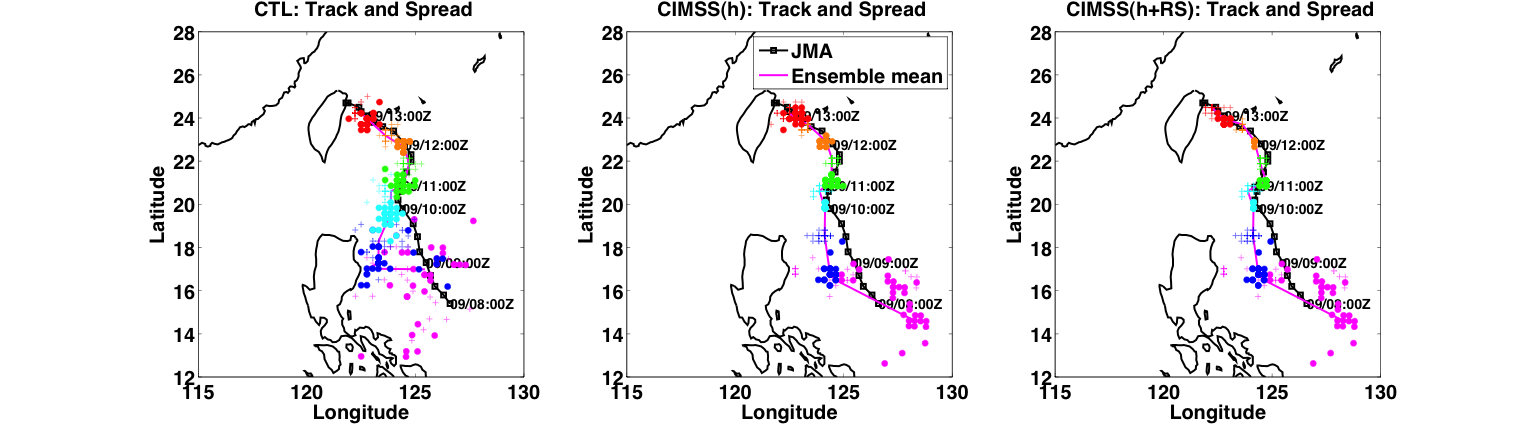 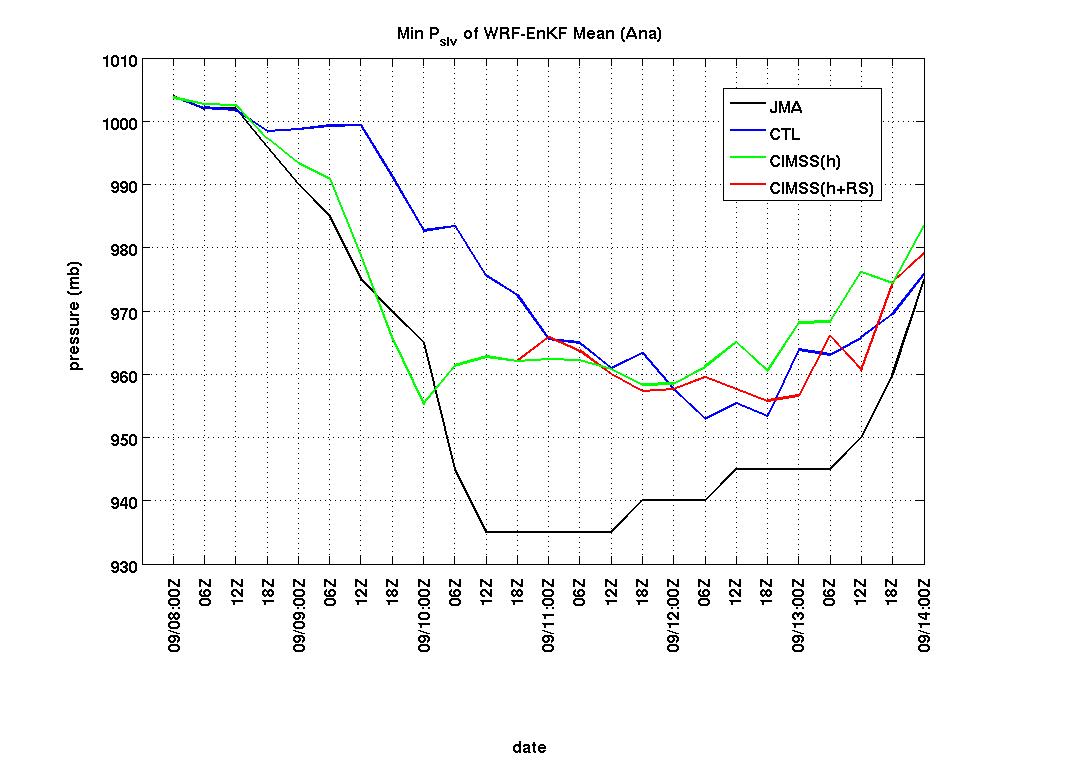 MSLP
[Speaker Notes: The upper 3 panels are analyses track and spread against JMA best track in solid black line.
Colored dots are TC locations as a function of time from magenta to red.
A general narrower spread can be observed along the analysis time.
In the early state, CTL had an erroneously straight westward motion while CIMSS(h)]
Analyses vs Independent Observations
QuikSCAT-UCF WD: 12 UTC 9 Sep
(h)
NRL P3 Eldora Radar WD: 00 UTC 11 Sep
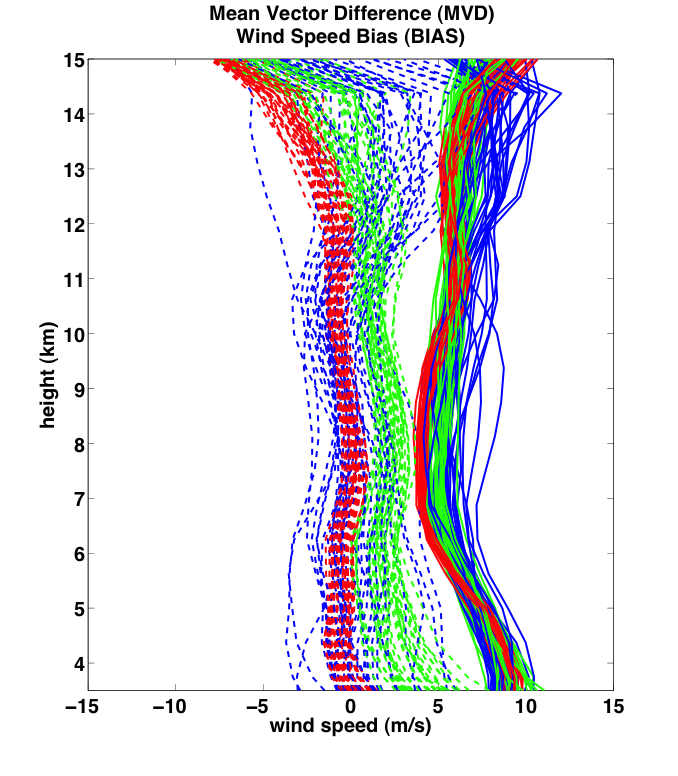 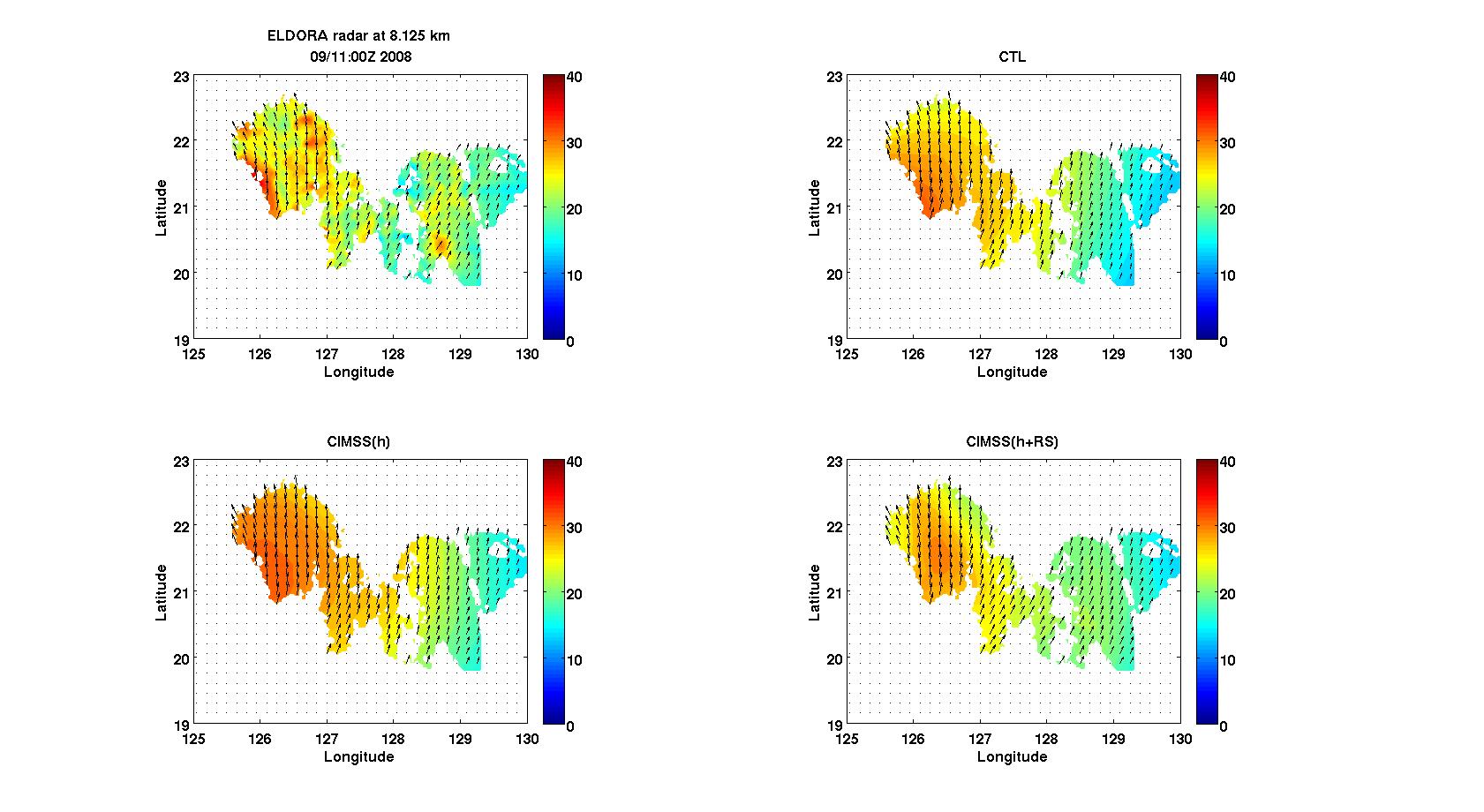 ELDORA
CTL
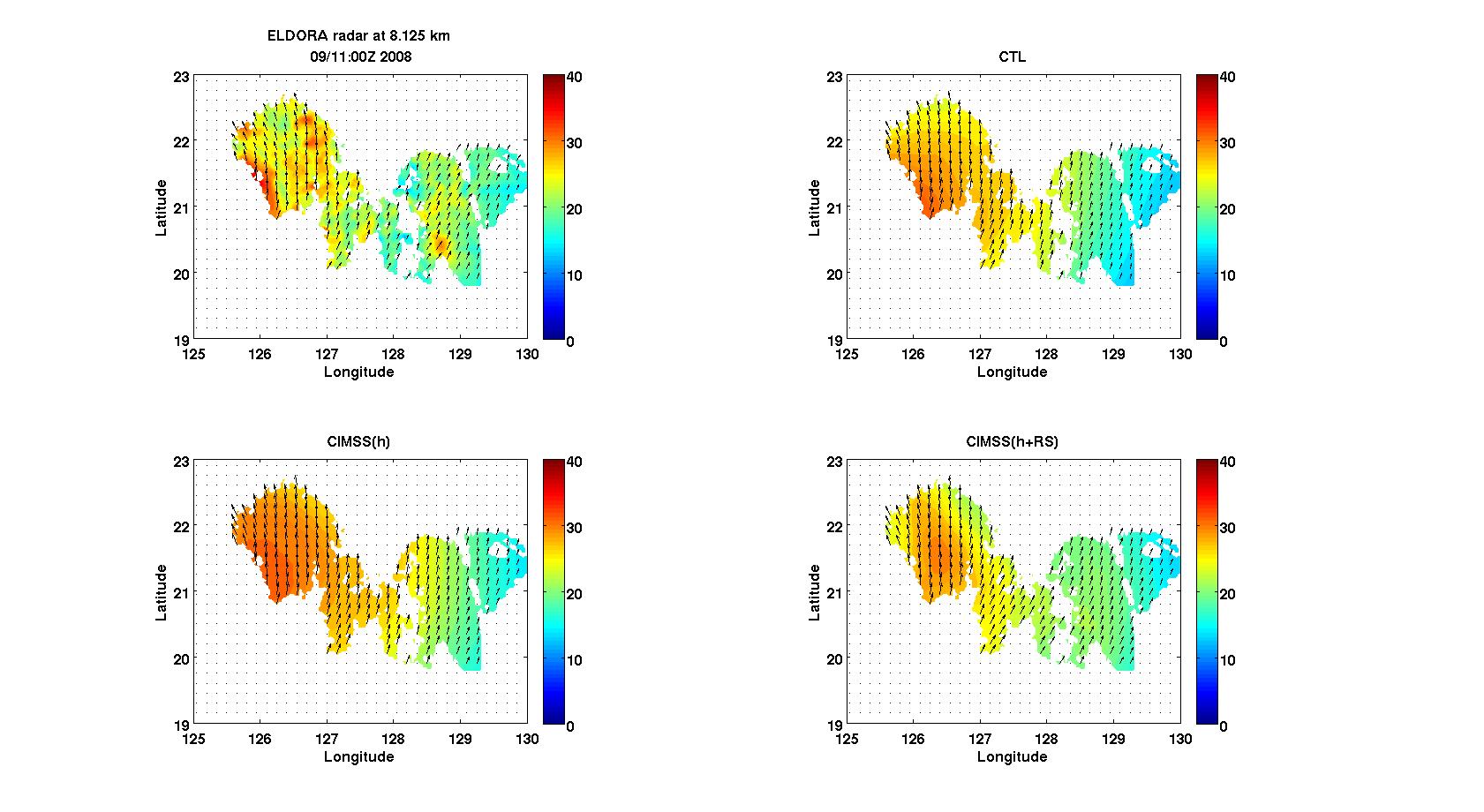 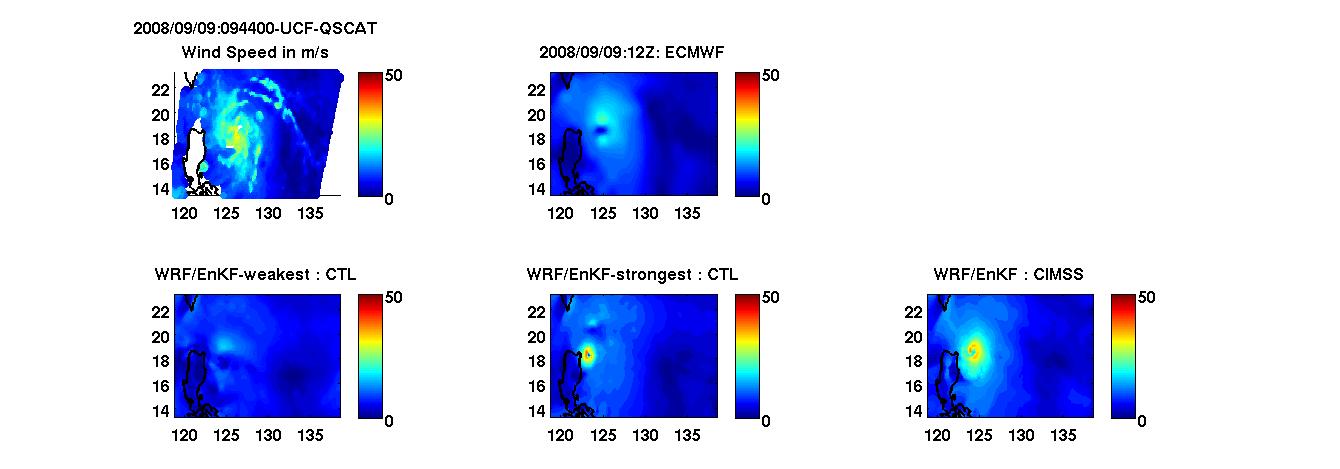 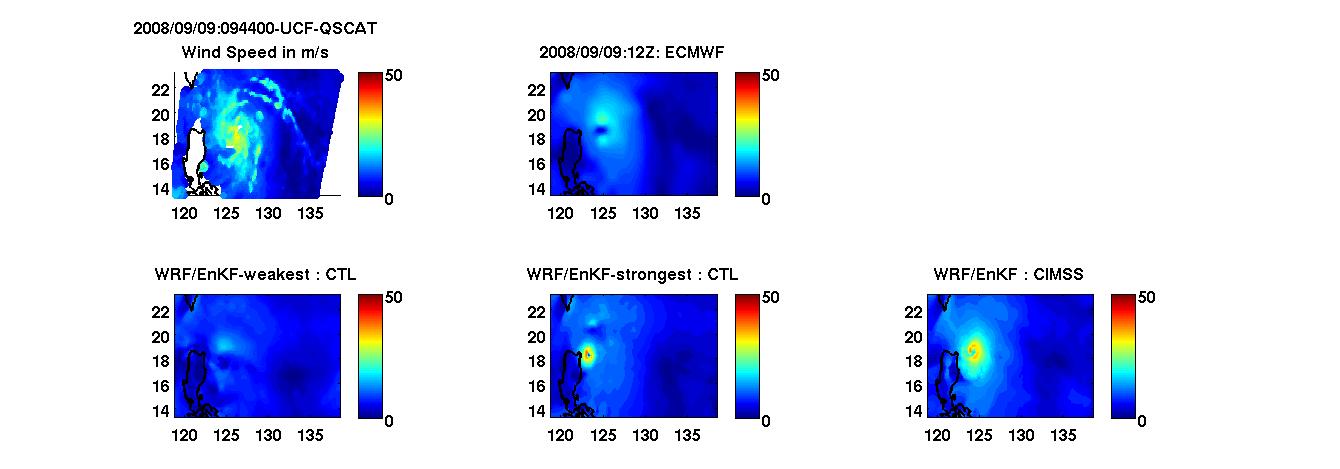 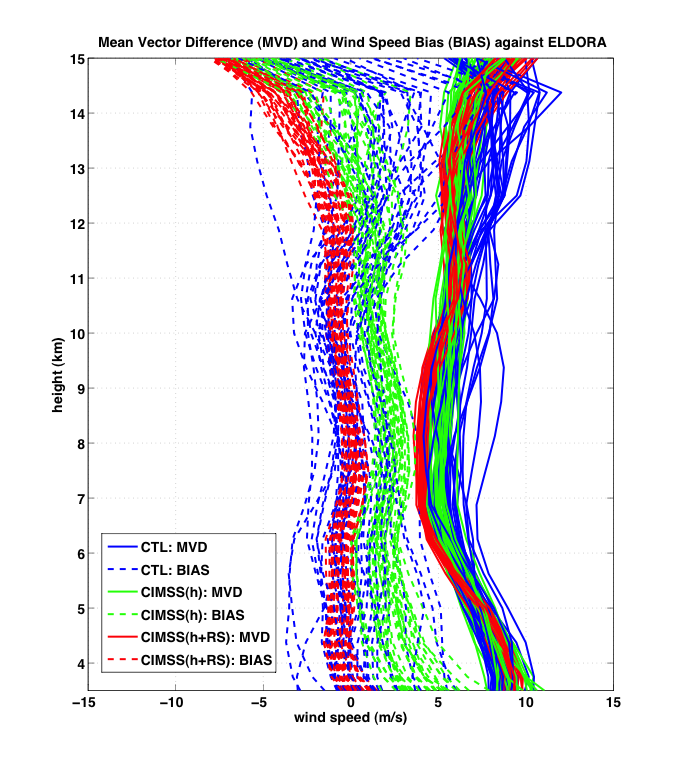 CIMSS(h)
CIMSS(h+RS)
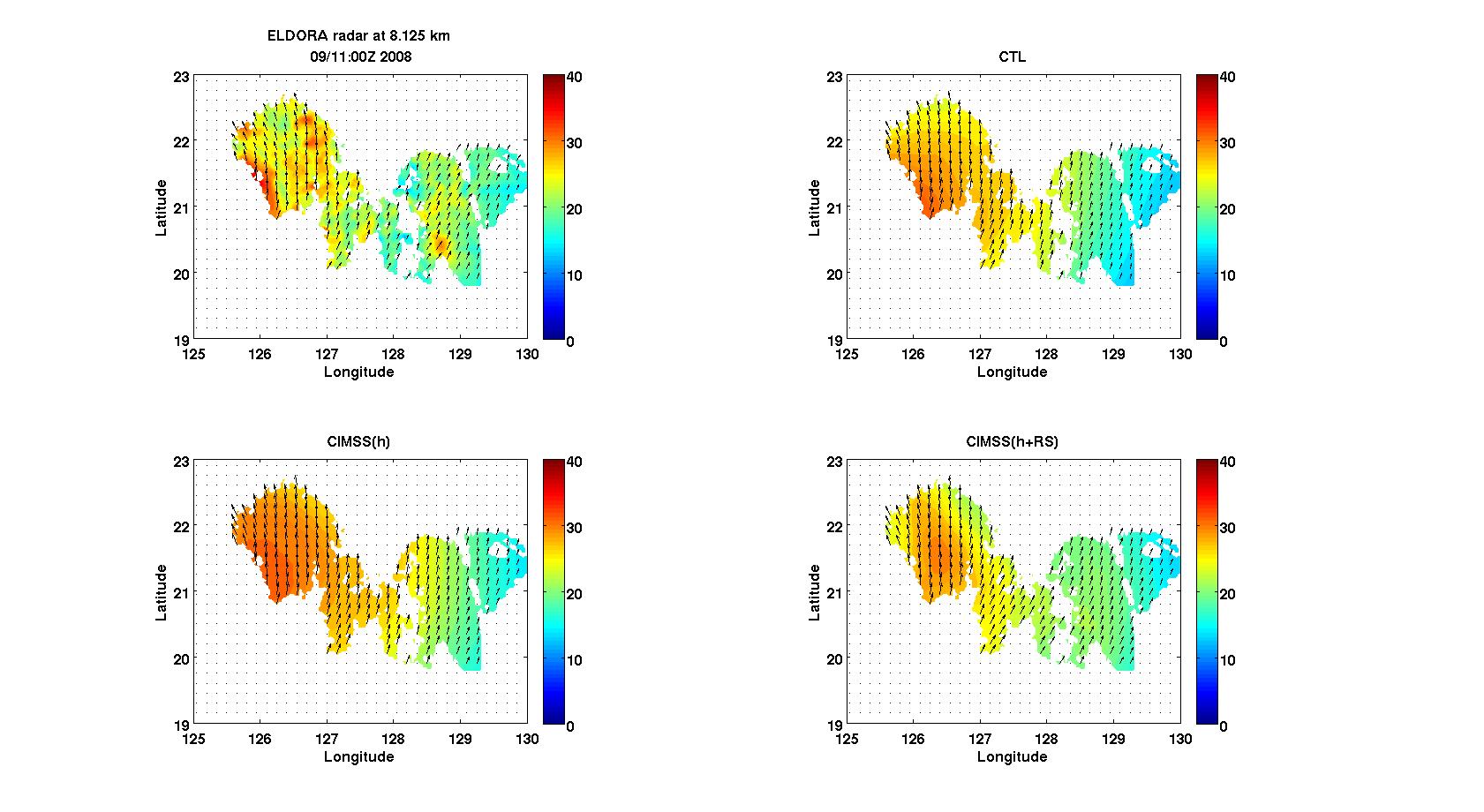 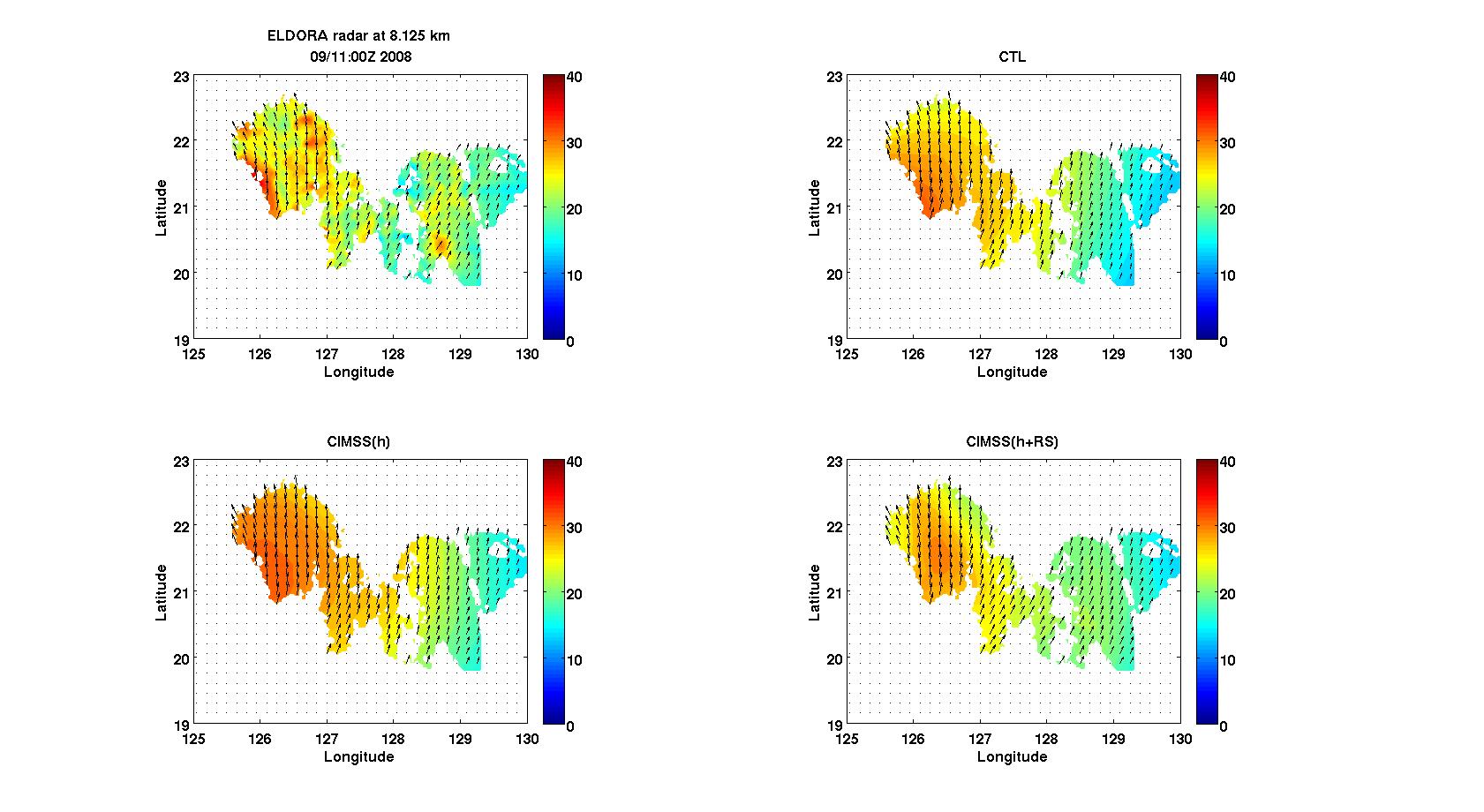 [Speaker Notes: 25 km in QuikSCAT3 km in Eldora Radar]
96-h WRF/EnKF Ensemble Forecasts
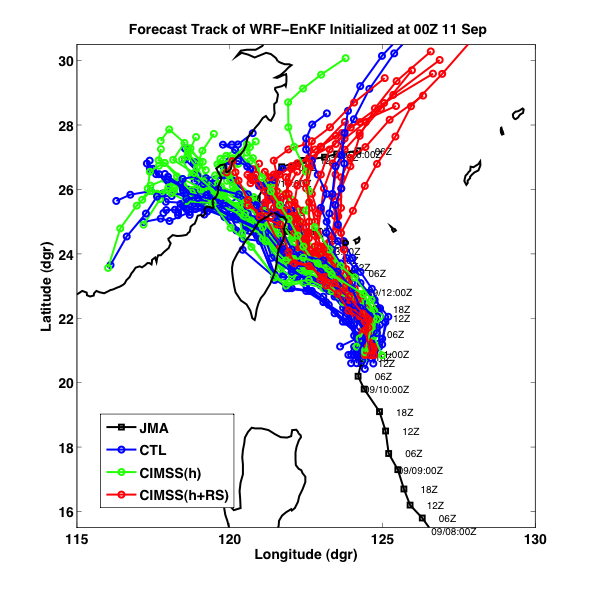 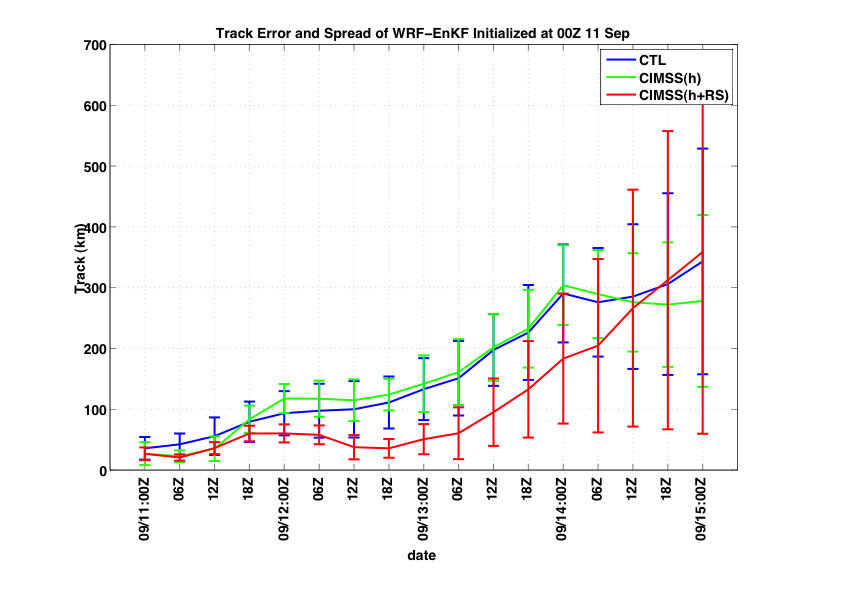 00          24           48            72           96
Conclusions from AMV study
Assimilation of CIMSS(h) improves the track, intensity and structure analyses in the earlier stage (including RI).
CIMSS(h+RS) wind analyses are most consistent with ELDORA observations throughout the vertical column.
On Sep 9th and 10th, ensemble mean track forecasts from CIMSS(h) outperformed CTL. 
On Sep 11th, CIMSS(h+RS) produces the best ensemble mean track forecast. 
several members of CIMSS(h+RS) capture the recurvature.
AIRS T and Q (84)
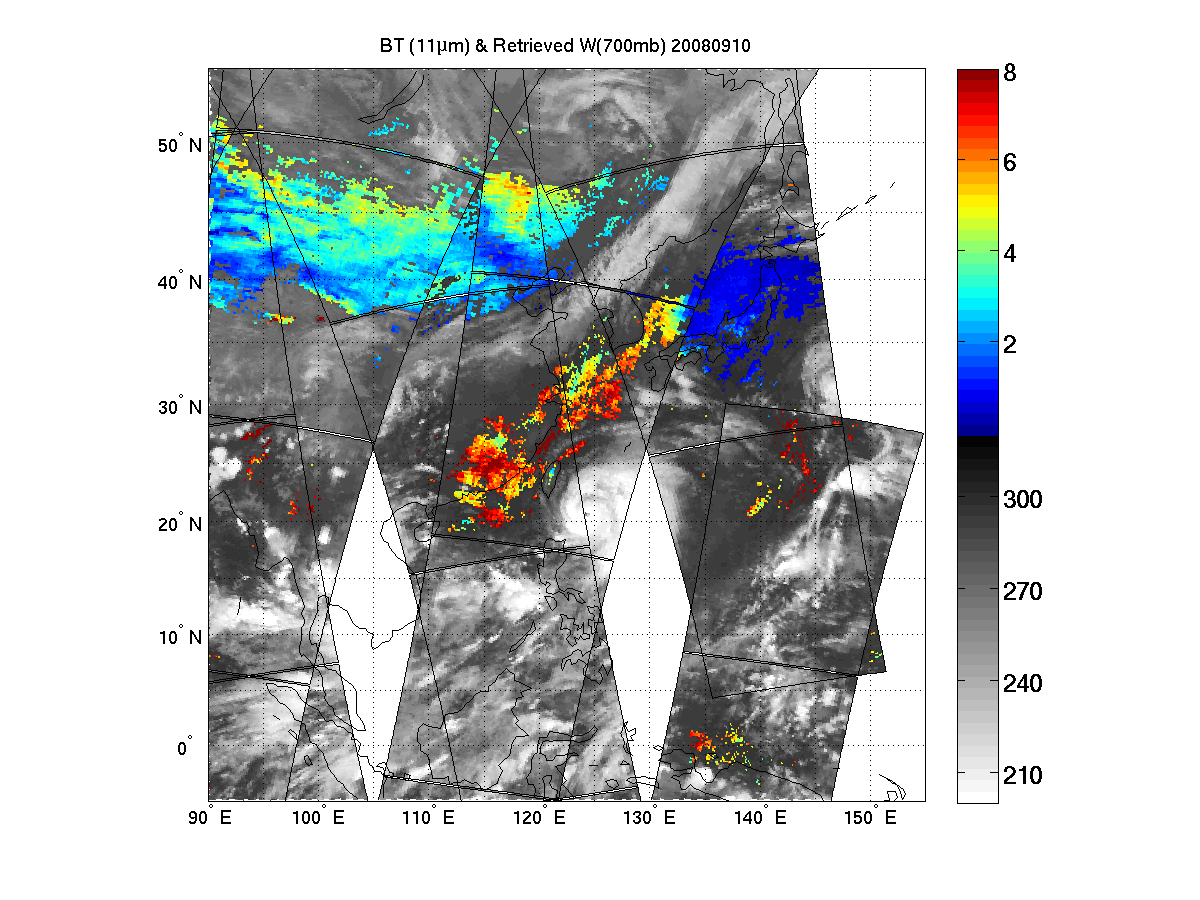 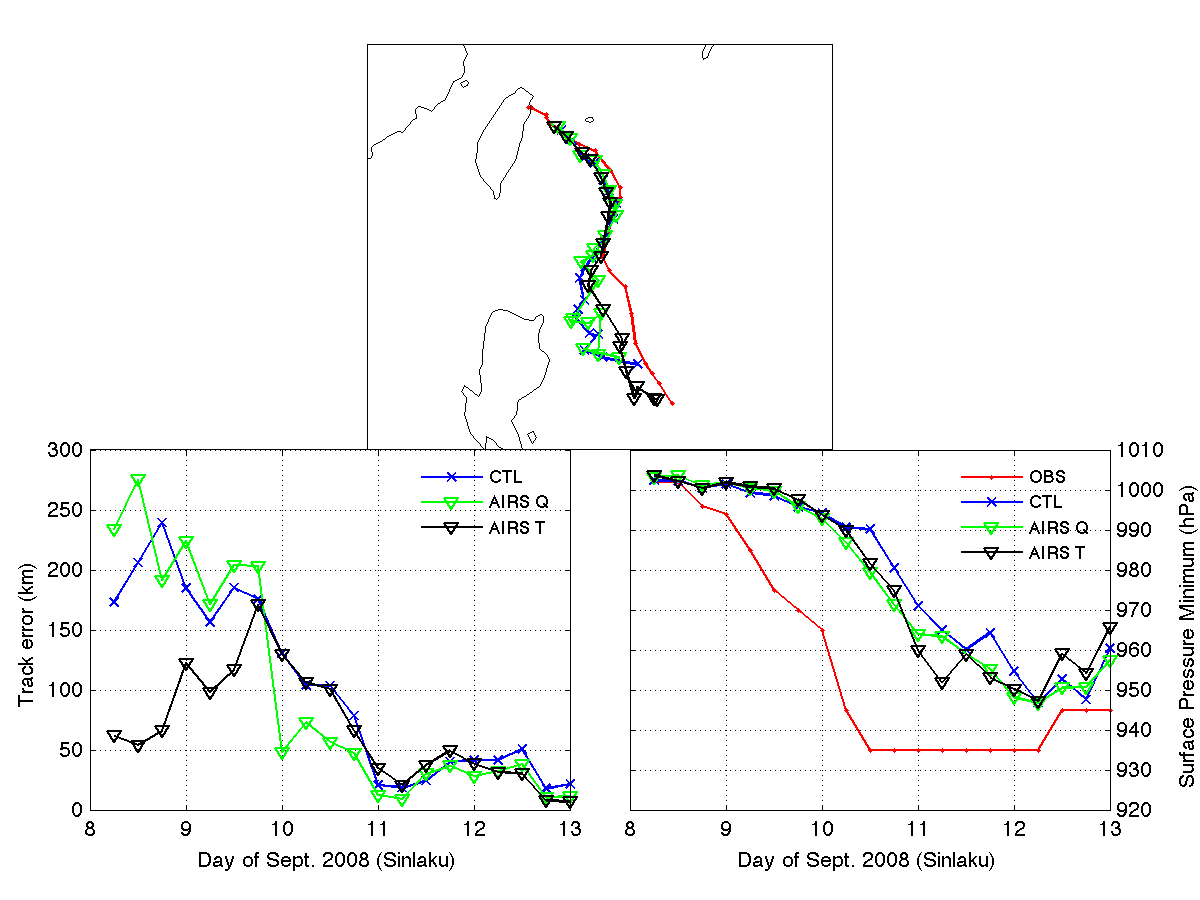 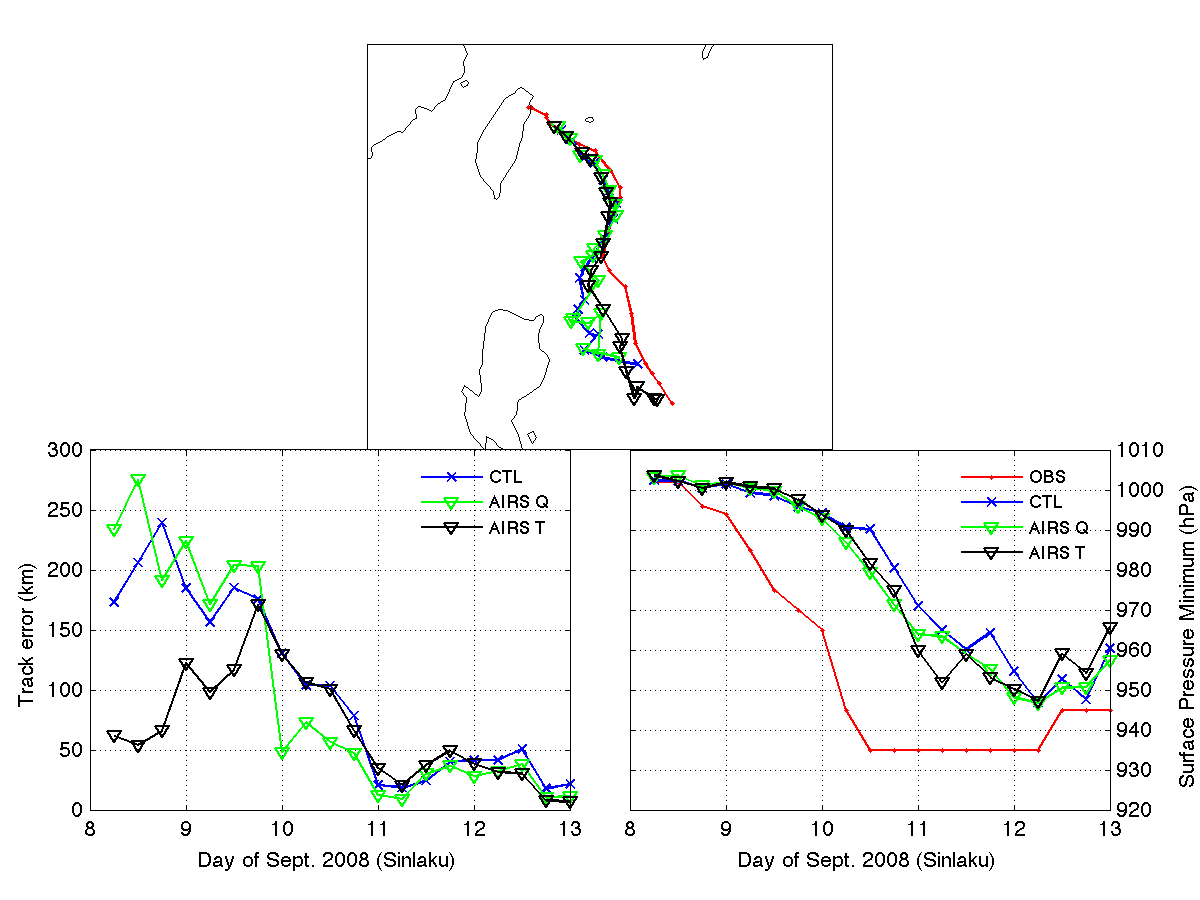 MODIS TPW (left) & AMSR-E TPW (right)
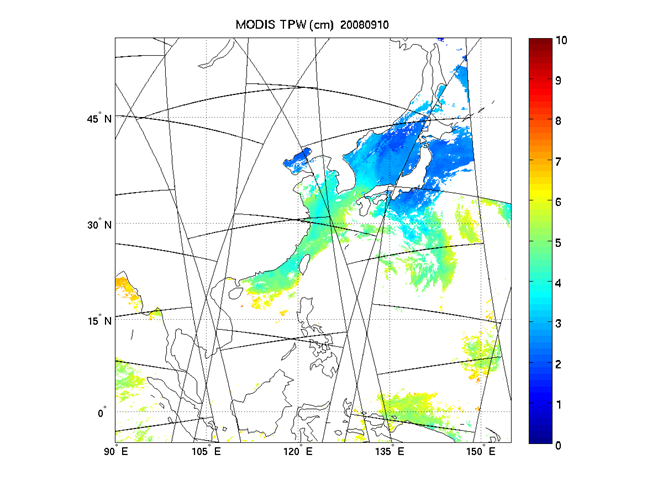 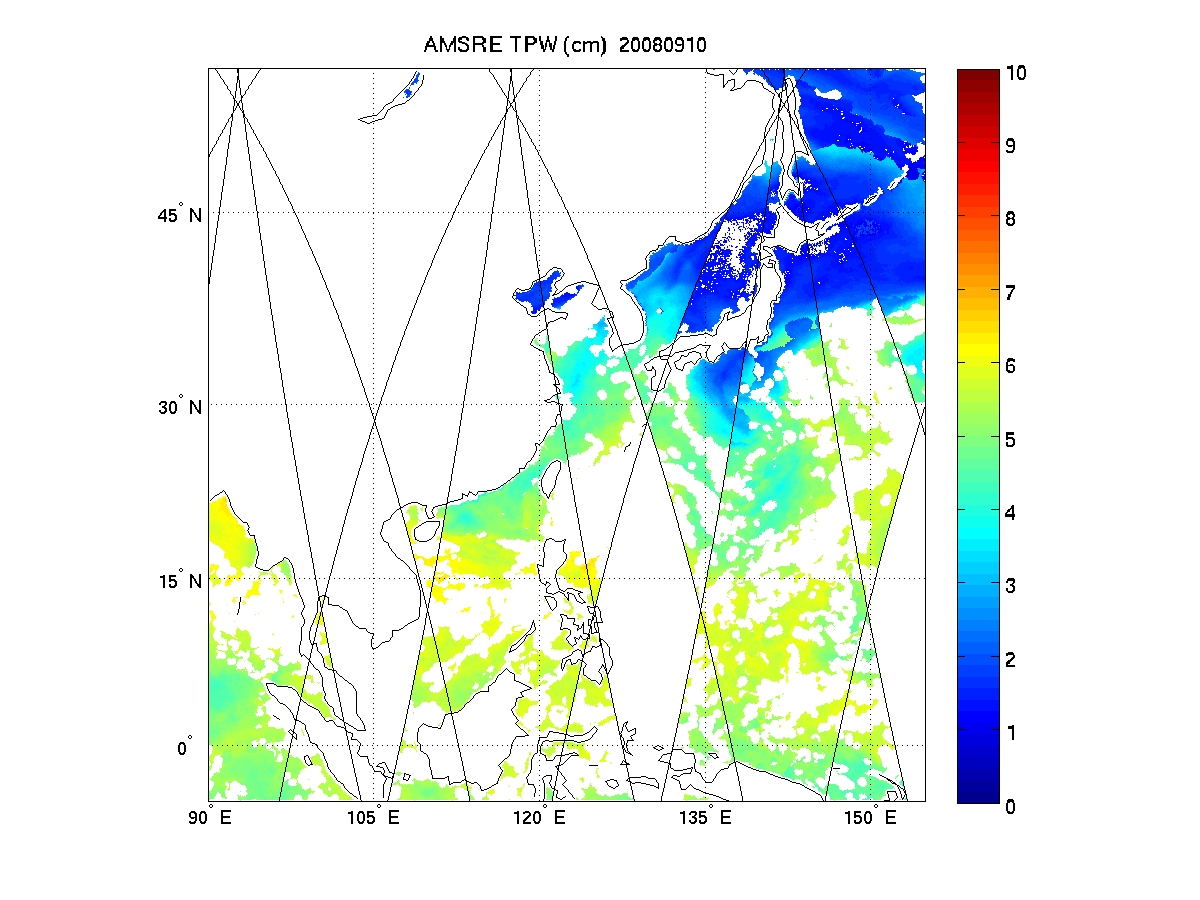 5 km res
17 km res
AIRS T and Q and AMSR-E TPW (84)
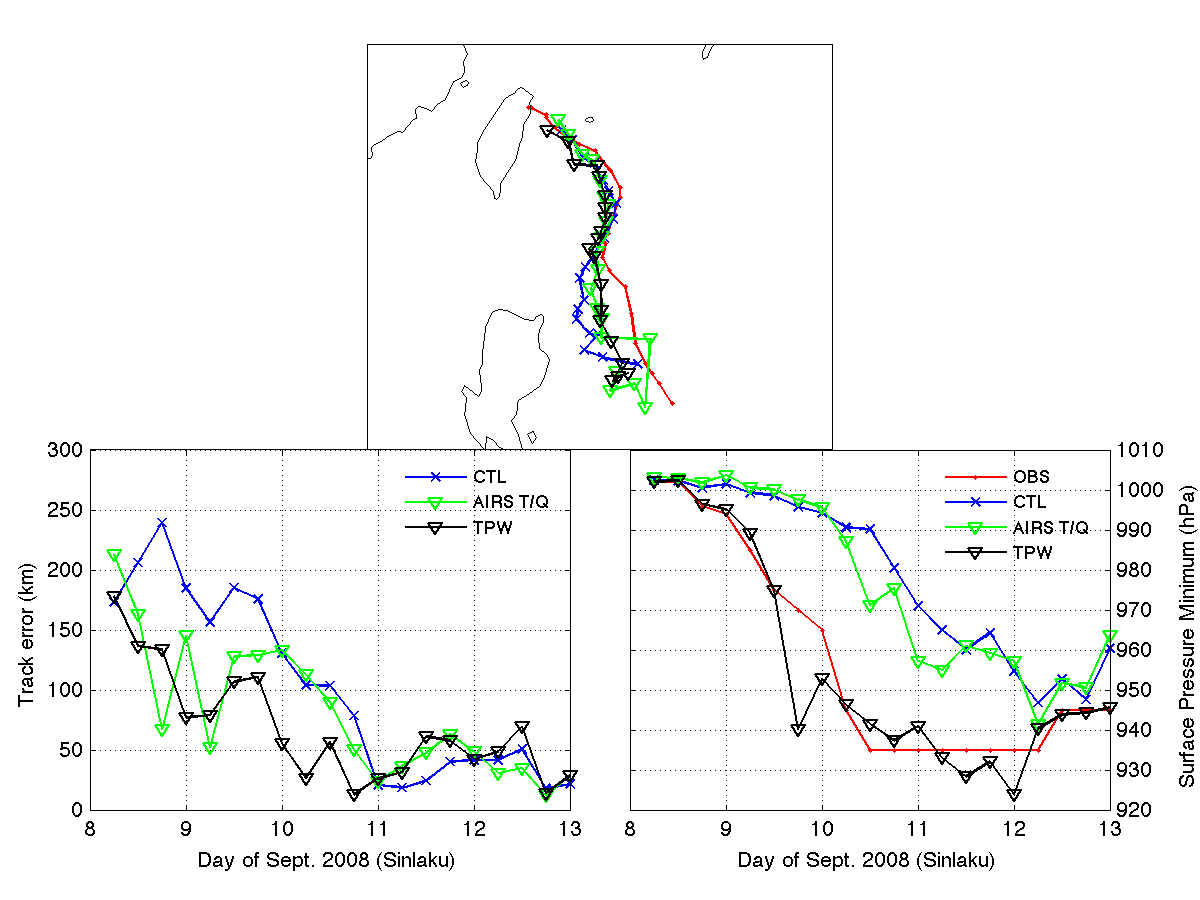 AMSR-E TPW has dramatic positive impact on INTENSITY analysis
AIRS T&Q has positive impact on TRACK analysis
AIRS T and Q, AMSR-E TPW and AMVs (84)
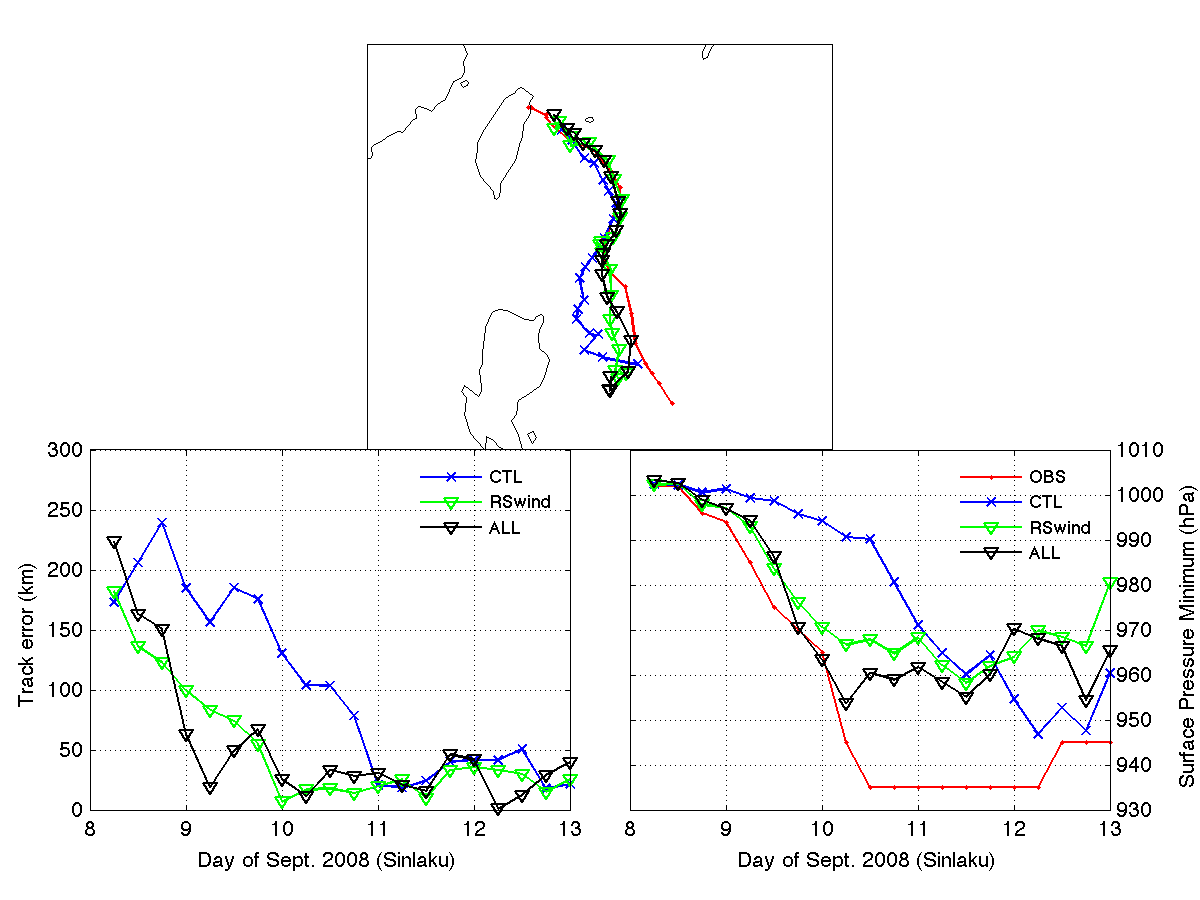 3-day Ensemble Forecast: CTL
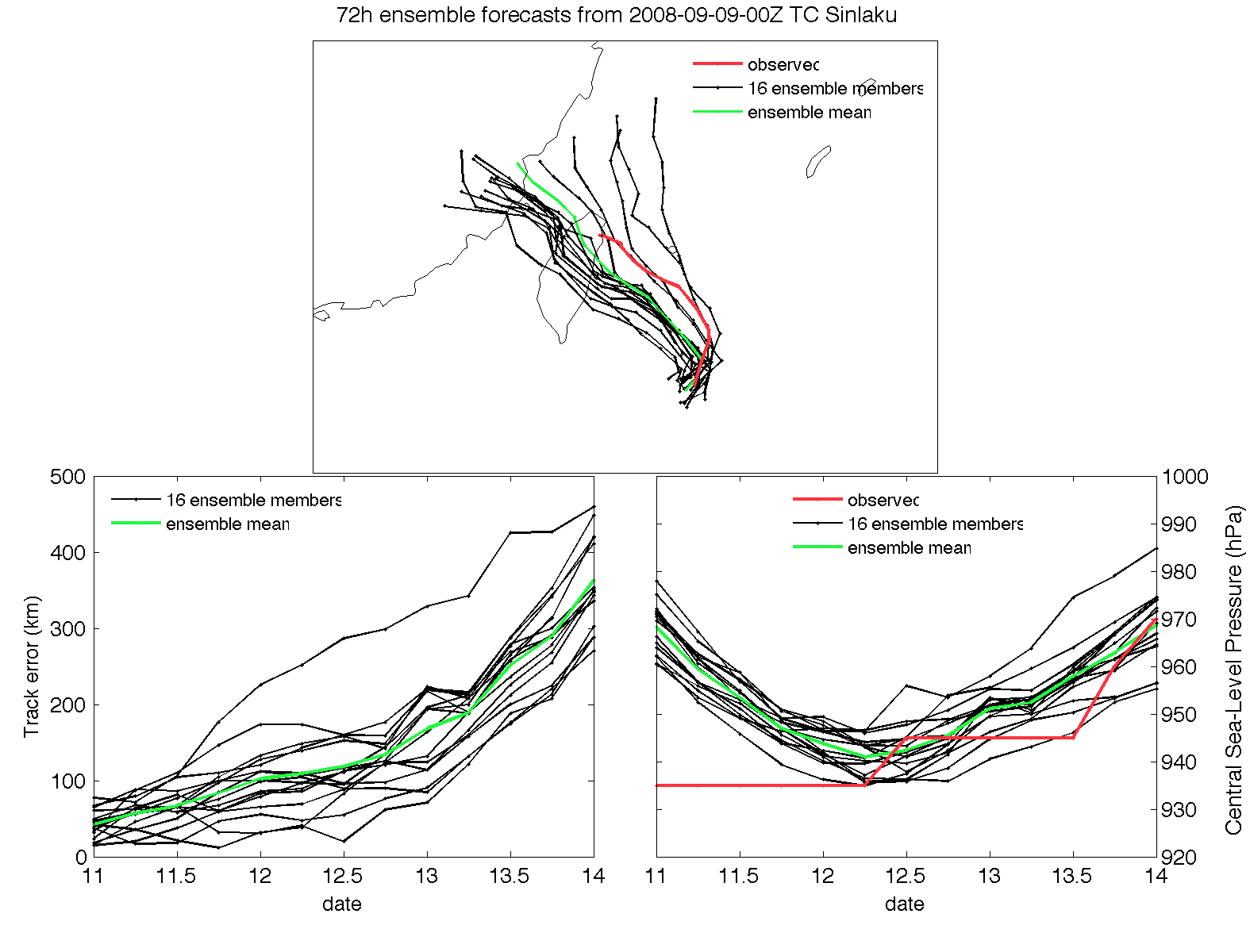 3-day Ensemble Forecast: ALL
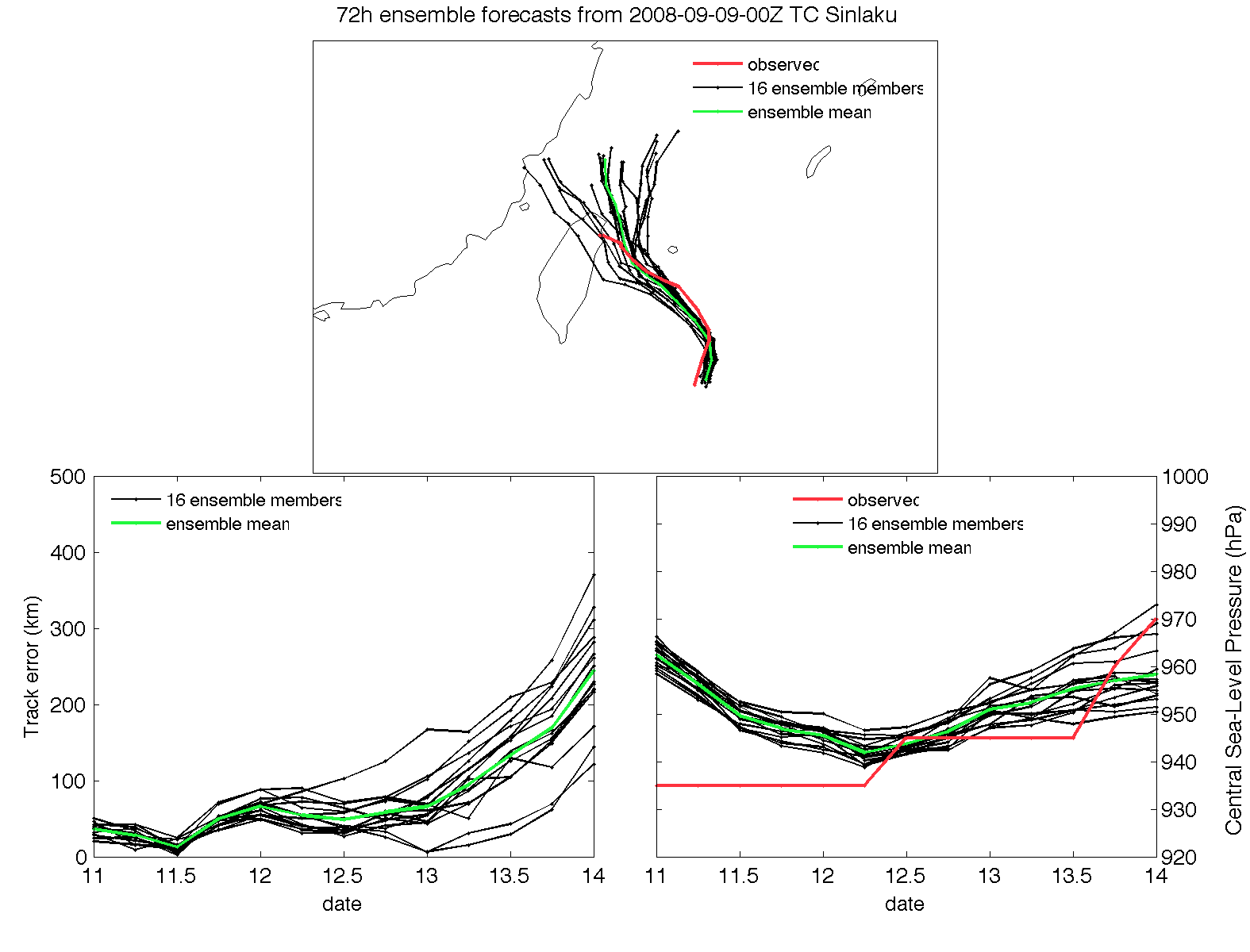 Conclusions from T, Q, TPW studies
For assimilation of TPW and AIRS-Q, the larger ensemble size improves the analyses.
Assimilation of water vapor observations requires a much larger ensemble size than 32?
For AMVs, the larger ensemble size has little impact on the analyses.
AMV and TPW data have a particularly strong impact.
COAMPS-TC Ensemble System
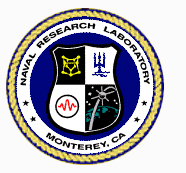 Real Time Evaluation
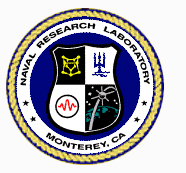 Katia 2011 (Atlantic)00 UTC 31 August
Sonca 2011 (WestPac)12 UTC 15 September
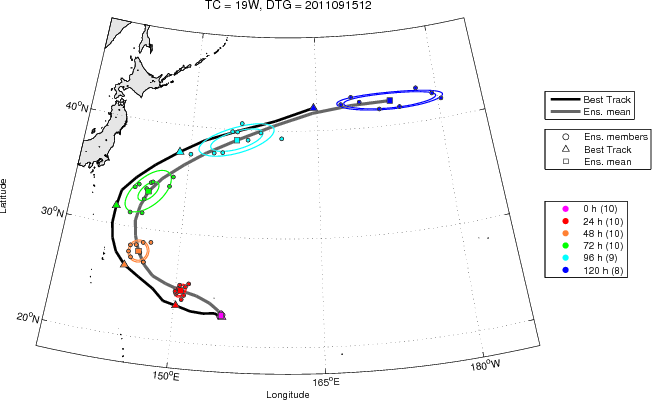 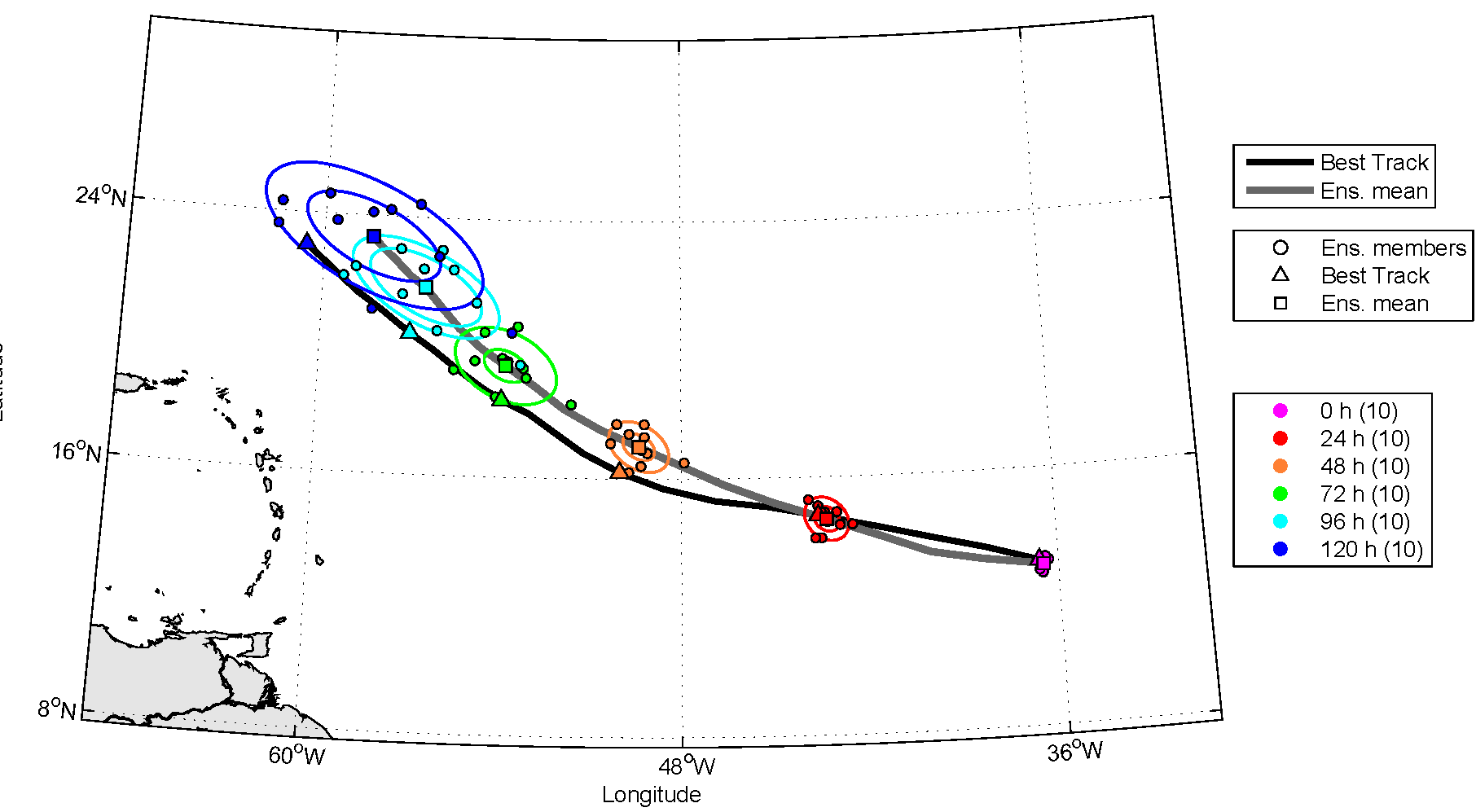 Over 250 real-time analyses and forecast made between August and September for the Atlantic and Pacific basins.

Track forecasts real-time probabilistic guidance for forecasters
Data set provides a control for data inclusion/denial experiments.
COAMPS-TC FY12 Experiments
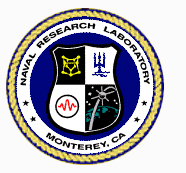 For a subset of the 2011 real-time data set, perform a series of experiments with various observation sets added to the analysis.
Relatively large data set will allow for statistical significance testing.


Experiments to be performed:

Assimilation of AMSU-A radiance observations from METOP and NOAA-15, 16 & 18 using global-model bias coefficients.
Same AMSU-A experiment except using bias coefficients spun up with COAMPS-TC.
Denial of AMV’s.
Assimilation of TPW observations.
Testing with a 3-hr update cycle (currently 6-hr is used).
Other DA experiments
Hurricane Ike (2008)
WRF/3d-Var 12 km: AIRS T and Q
Improvement of track and MSLP forecasts

Hurricane Irene (2011)
WRF/DART 36 km …
CTL
AIRS
Best
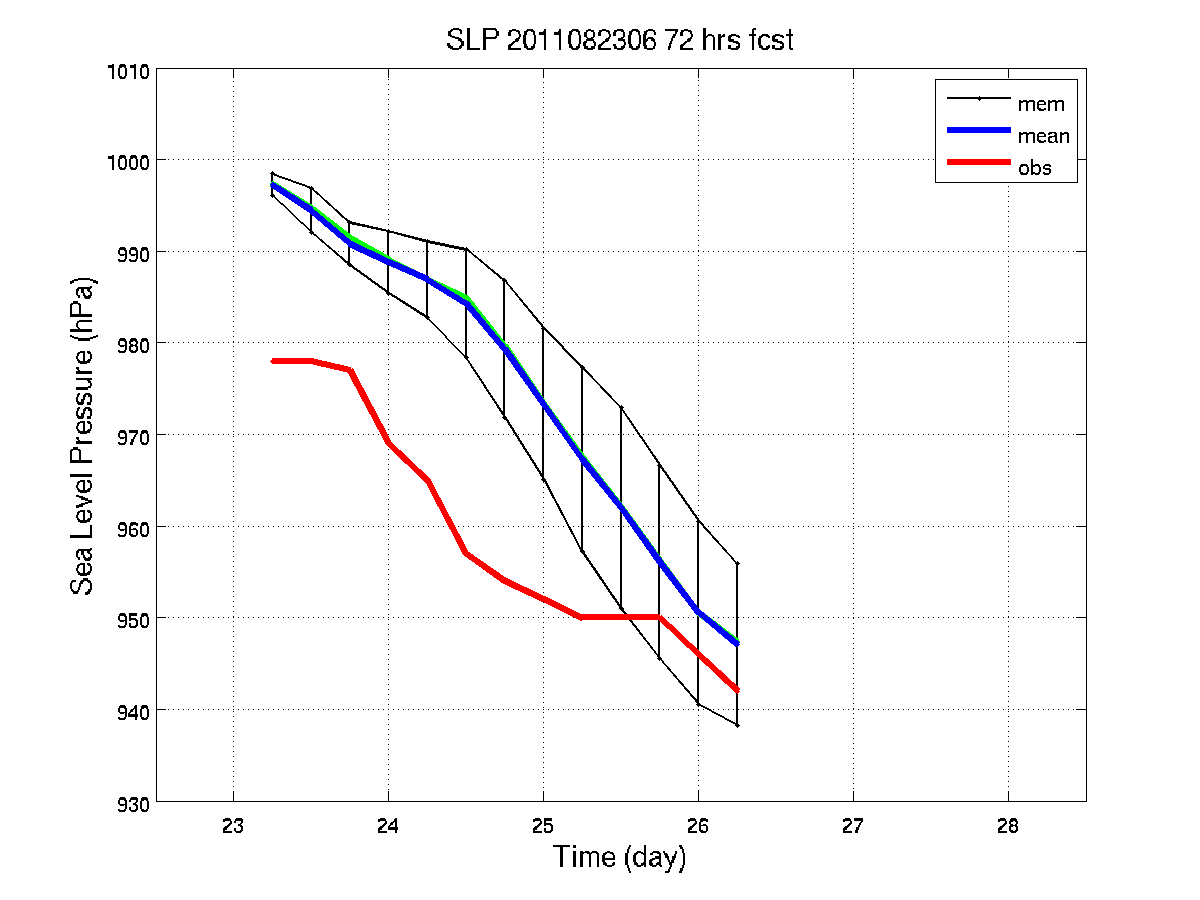 How to verify impact on forecast?
Traditional track / MSLP metrics
TC size (using CIMSS analyses)
Comparisons vs independent observations
Can use GOES images, AMSU, MIMIC …
e.g. TPW as a qualitative (and quantitative) metric
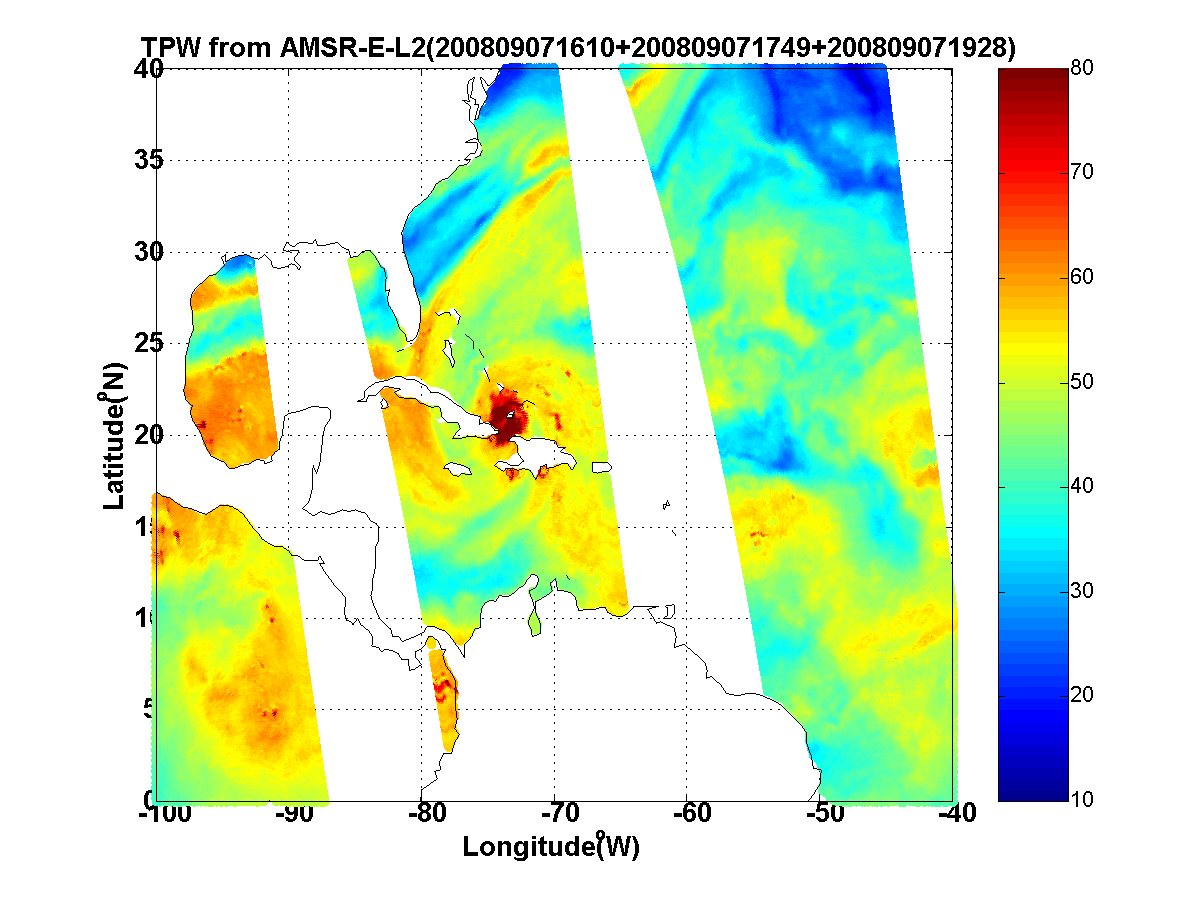 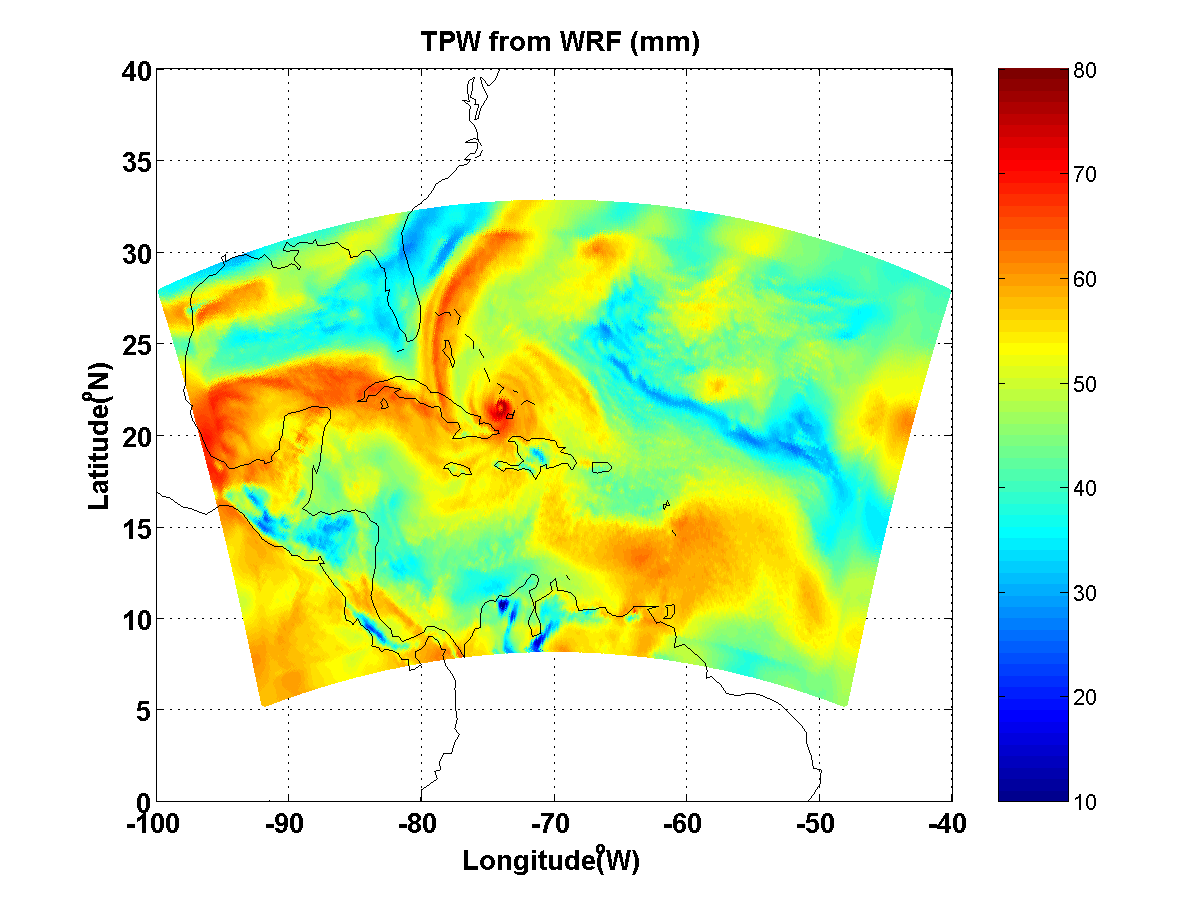 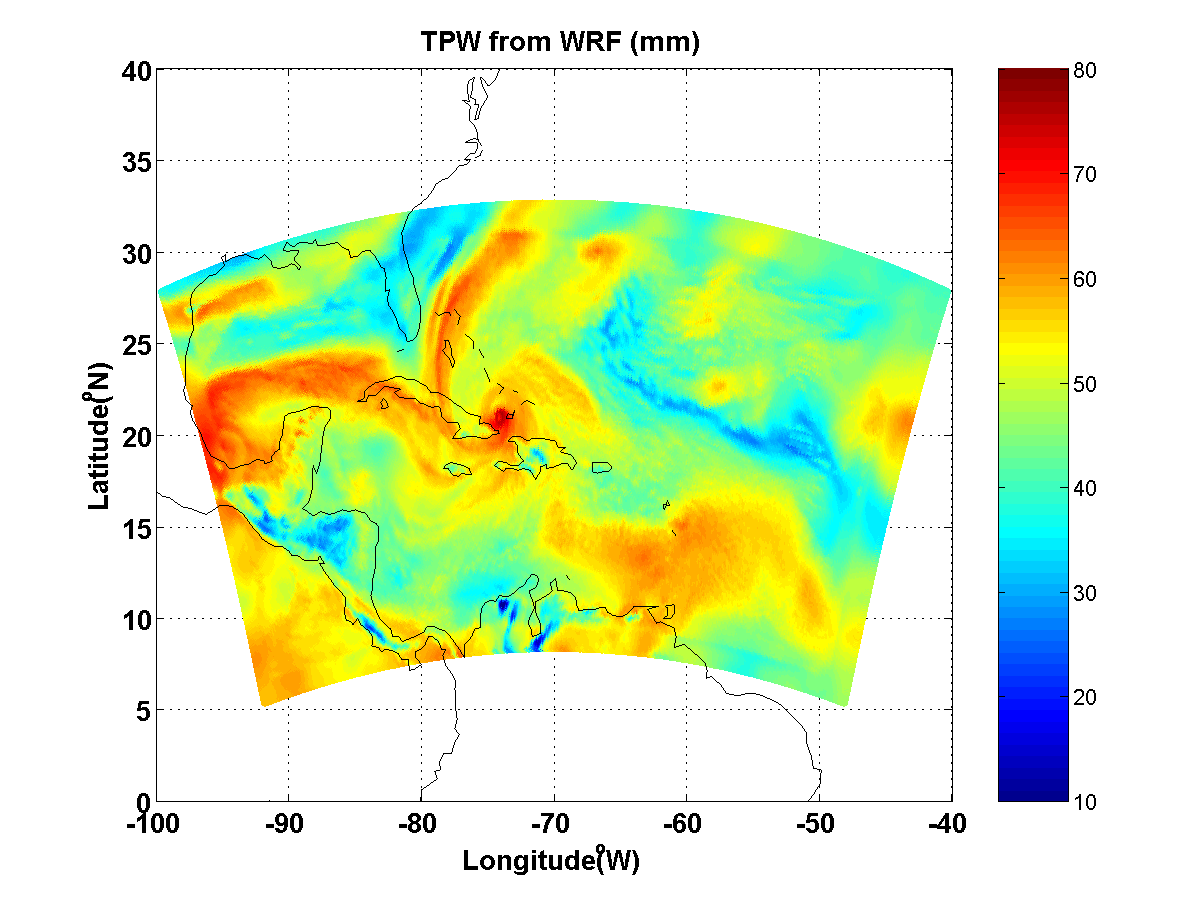 Main accomplishments
End-to-end system: satellite observations; DA; ensemble forecasts; verification; diagnostics

Usually, more observations = better!

Benefit from hourly and rapid-scan AMVs, and microwave TPW

Development of new verification and diagnostic tools

Demonstrated potential for operational use
Current and Future Work
Cloudy radiances being tested.  Challenges with bias, figure out correction method.
Understanding relative impact of winds, temperature and moisture.
Include satellite surface winds: scatterometers
Other datasets
Surface wind analyses from NESDIS
AMSU-based products
Microwave radiance channels
Hyperspectral radiances
Potential Transitions
Follow-on studies will need to demonstrate the capability to assimilate in (near) real-time the special satellite datasets.


Try in an operational-like environment.  
Near real-time demo.
Compare results from research system versus operational analyses and forecasts.
In principle, can accumulate many cases.
Synergies with other projects
ONR TCS-08
Enhanced AMVs in NOGAPS (PI Velden)
TC sensitivity and initialization (PI Majumdar)
Advanced IR soundings (PI Li)
Related NCAR data assimilation projects
NRL COAMPS-TC data assimilation efforts
Leveraging components of NOAA HFIP
Relevant Publications
Doyle, J.D., C.A. Reynolds, and C. Amerault, 2011: Diagnosing tropical cyclone sensitivity.  Computing in Science and Engineering, 13, 31-39.
Hendricks, E.A., J.R. Moskaitis, Y. Jin, R.M. Hodur, J.D. Doyle, and M.S. Peng, 2011: Prediction and Diagnosis of Typhoon Morakot (2009) Using the Naval Research Laboratory’s Mesoscale Tropical Cyclone Model.  Terr. Atmos. Ocean. Sci., 22, (In Press).
Kwon, E.-H., J. Li, Jinlong Li, B. J. Sohn, and E. Weisz, 2011: Use of total precipitable  water classification of a priori error and quality control in atmospheric temperature and water vapor sounding retrieval, Advances  Atmos. Sci. (accepted).
Wu, T.-C., H. Liu, S. Majumdar, C. Velden and J. Anderson, 2012: Influence of assimilating satellite-derived atmospheric motion vector observations on analyses and forecasts of tropical cyclone track and structure. Mon. Wea. Rev. (in preparation)
Zheng, J., J. Li, T. Schmit and Jinlong Li, 2011: Assimilation of AIRS soundings for improving hurricane forecasts with WRF/3DVAR, J. Geophys. Res. (submitted).
Zheng, J., J. Li, T. J. Schmit, J. Li, and Z. Liu, 2012: Variational assimilation of AIRS temperature and moisture profiles for improving hurricane forecasts.  J. App. Met. Clim. (in preparation)
Extra Slides
Datasets prepared at NRL Monterey
Other Satellite Datasets
NESDIS-RAMMB
6-hourly, multi-platform TC surface wind analyses
AMSU-based TC data and products
Datasets prepared: CIMSS/UWisc.
Enhanced fields of AMVs 
       - from MTSAT during West Pacific Typhoon Sinlaku (TCS-08 field program)
       - from GOES for Atlantic Hurricane Ike (2008)
Hourly datasets
Use of rapid scans when available 
Tailored processing and new quality indicators 
Observation confidence estimates; forward operator error estimates for DA
MTSAT AMV Example
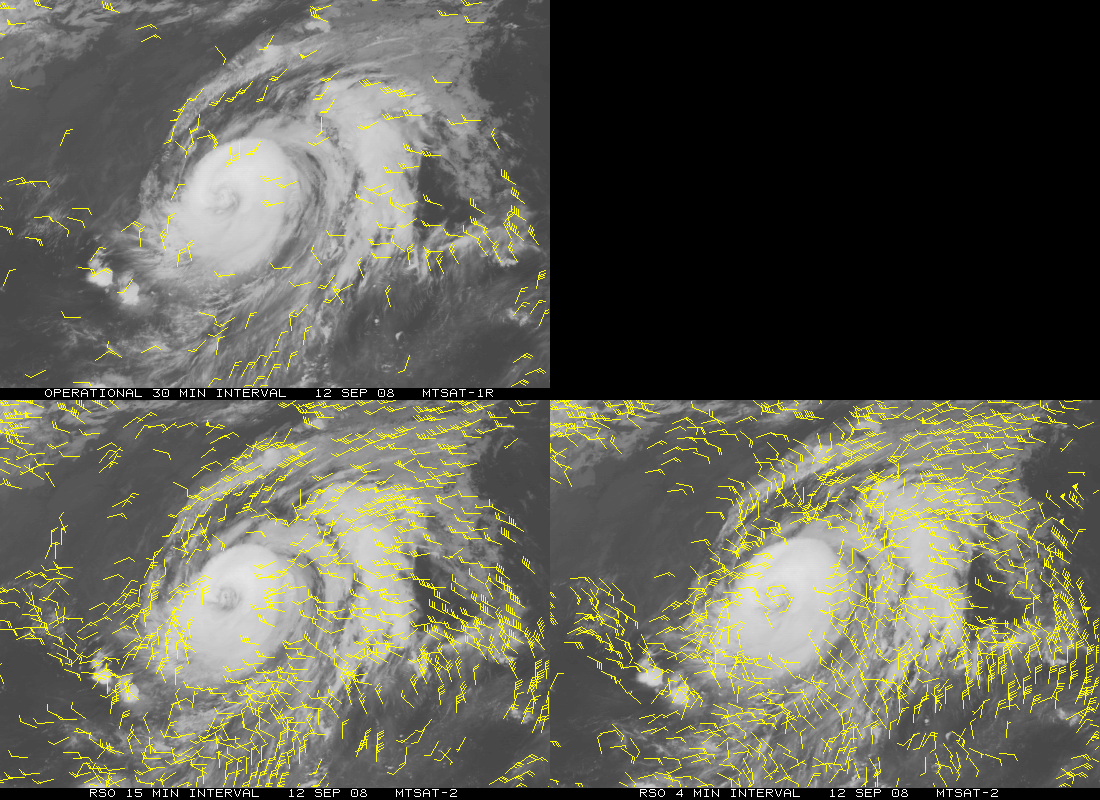 Left: AMV (IR-only) field produced from routinely available hourly sequence of MTSAT-1 images during Typhoon Sinlaku

Bottom Left: Same as above, but using a 15-min rapid scan sequence from MTSAT-2
(better AMV coverage and coherence)

Bottom Right: Same as above, but using a 4-min rapid scan sequence (improved coverage/detail of typhoon flow fields)
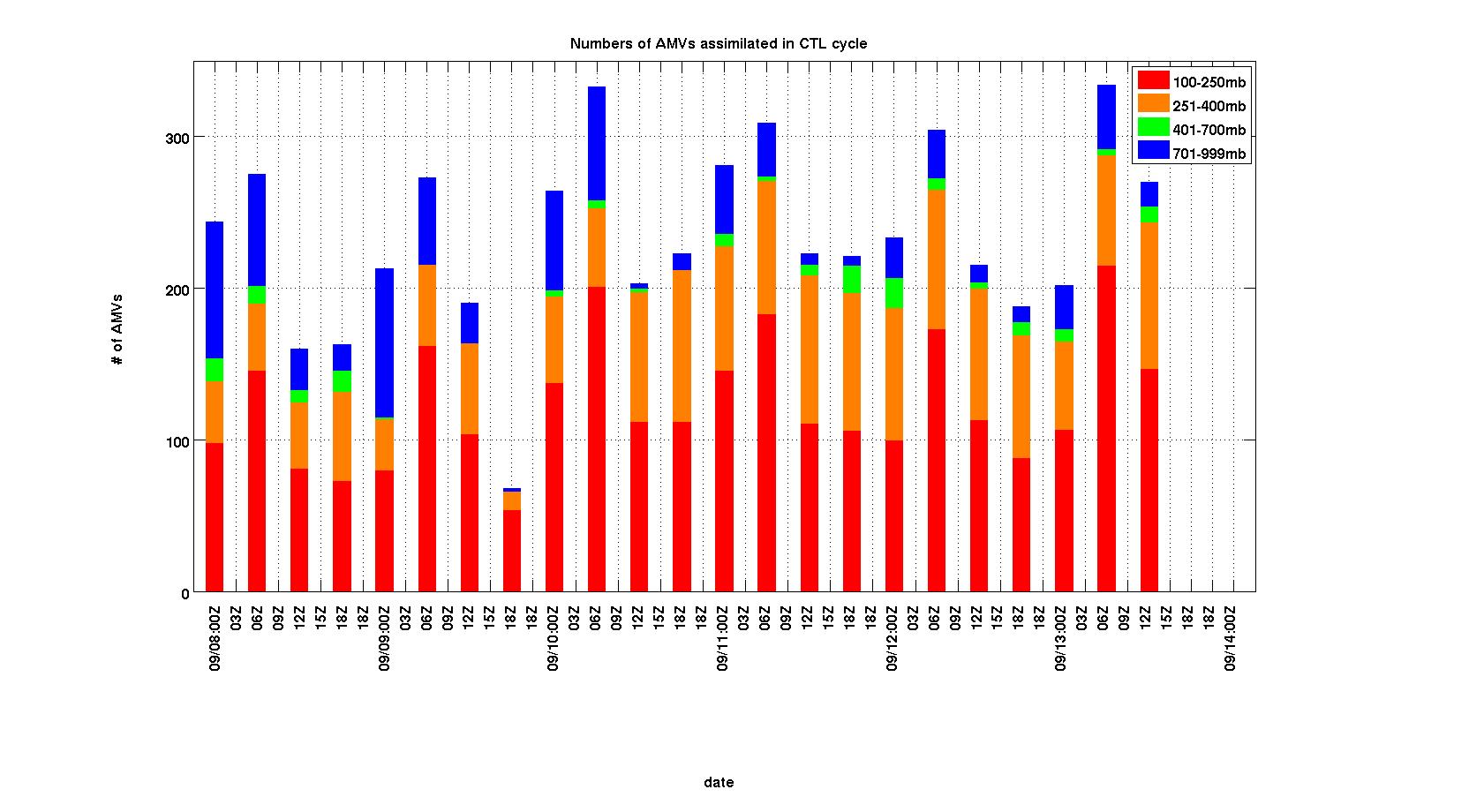 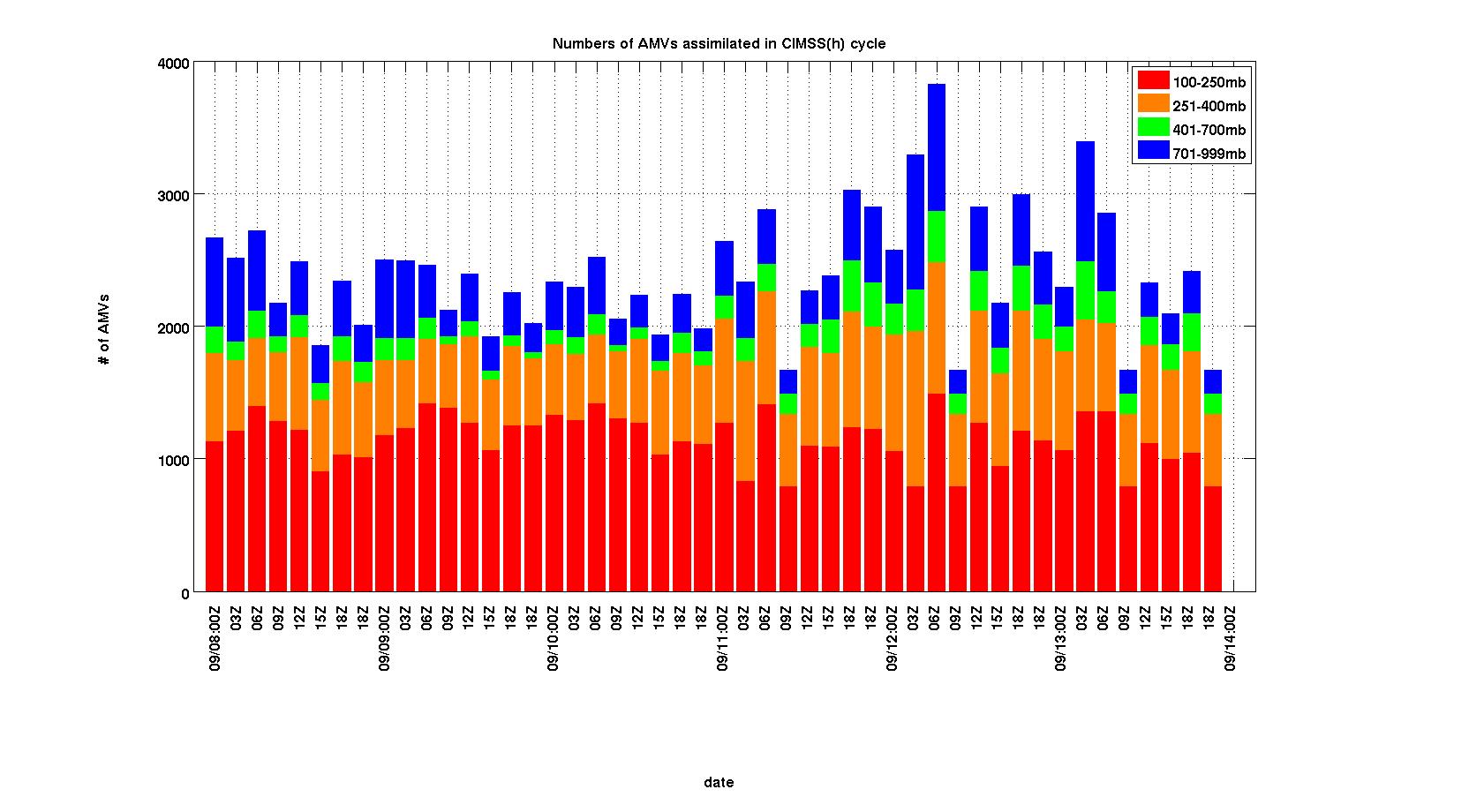 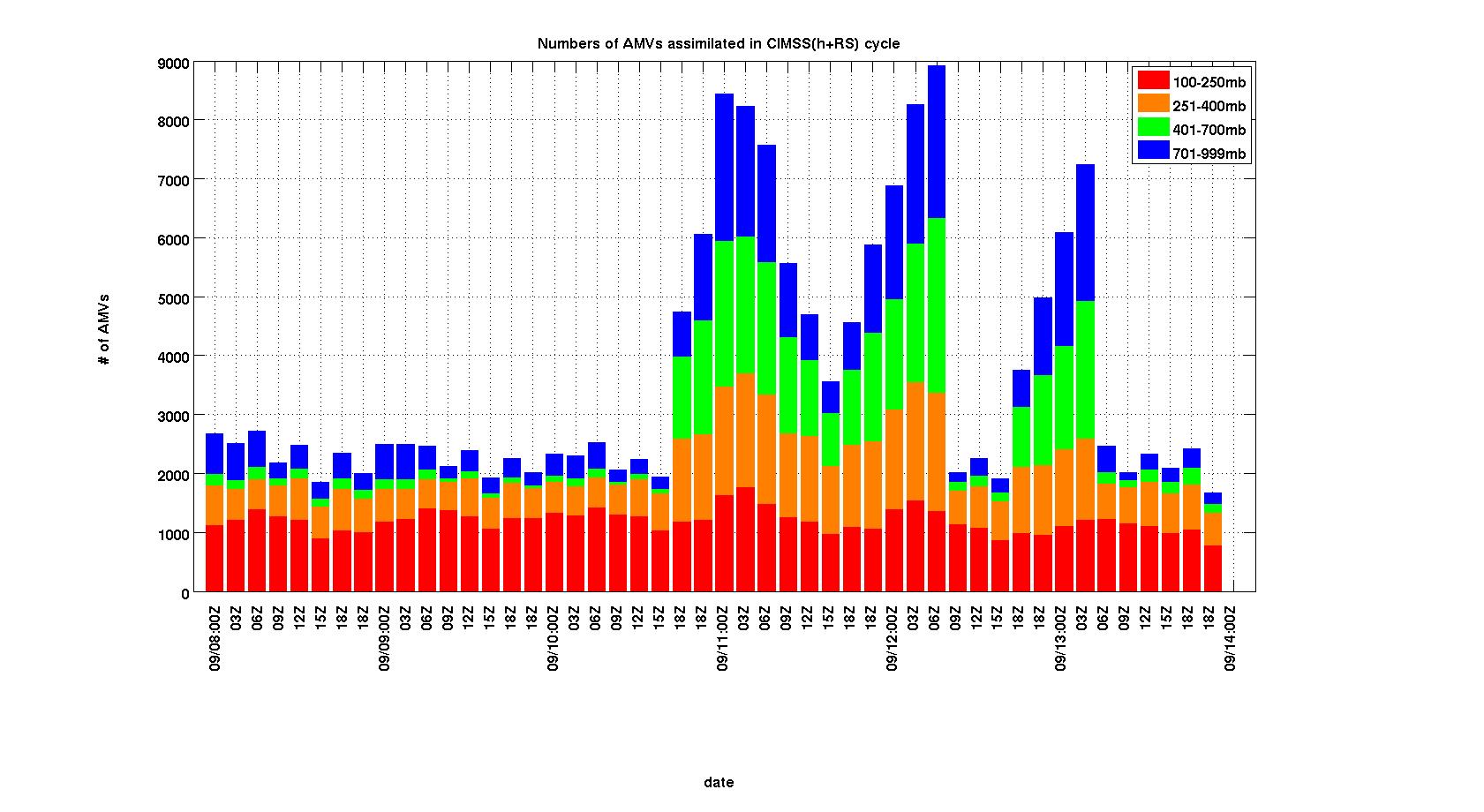 Forecast track error, spread and track
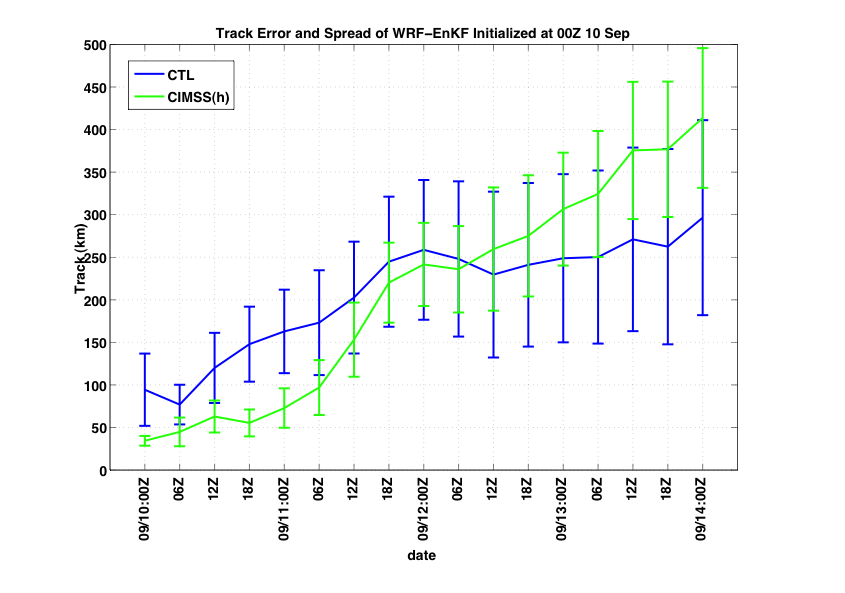 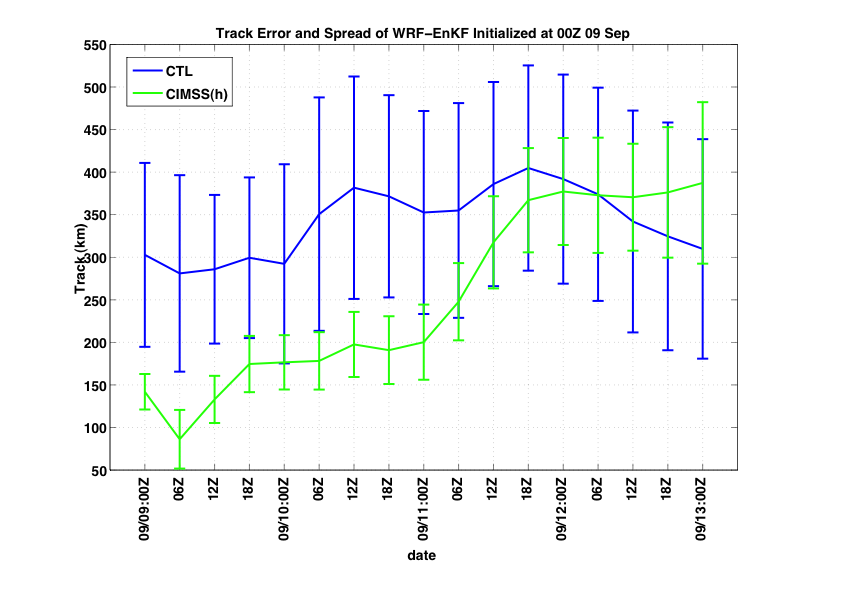 FC09
FC10
00         24          48         72          96
00         24          48         72          96
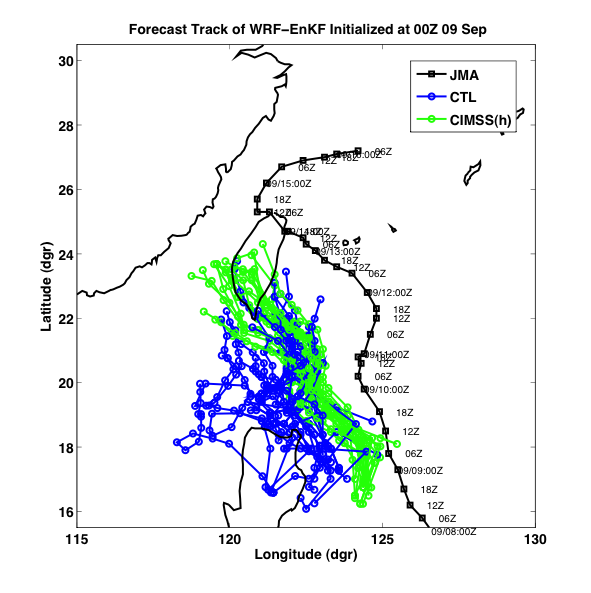 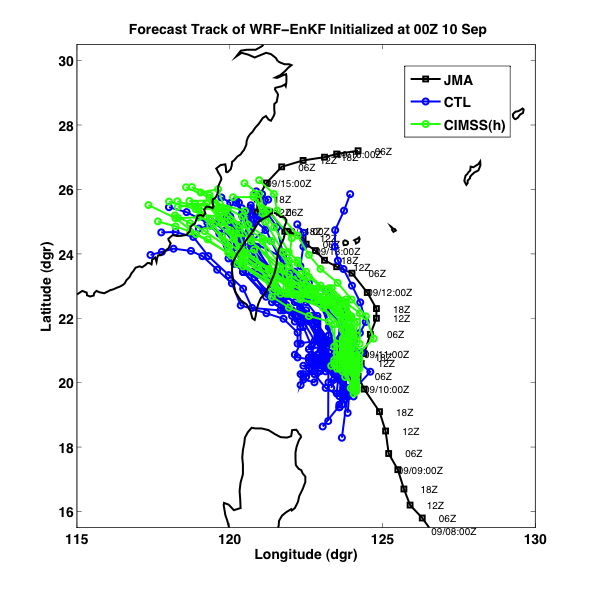 Current and Future Work
Track forecasts: quantify differences between the steering flows of the three experiments.
Intensity forecasts: identify and diagnose the differences between structures of the three experiments. 

Investigate the impacts of other data: TPW, AIRS-T,Q and surface wind.
Investigate the linkage between model covariance structure and storm evolution.
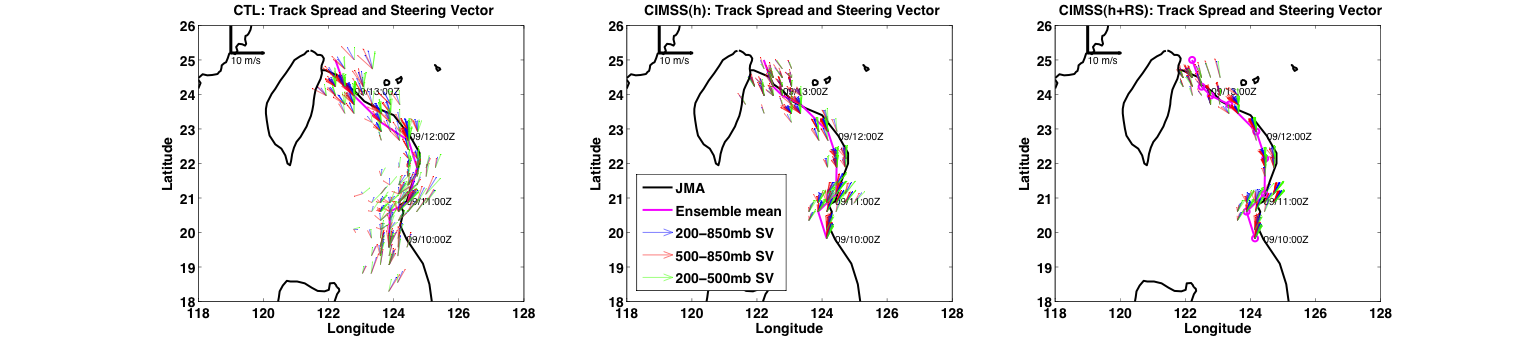 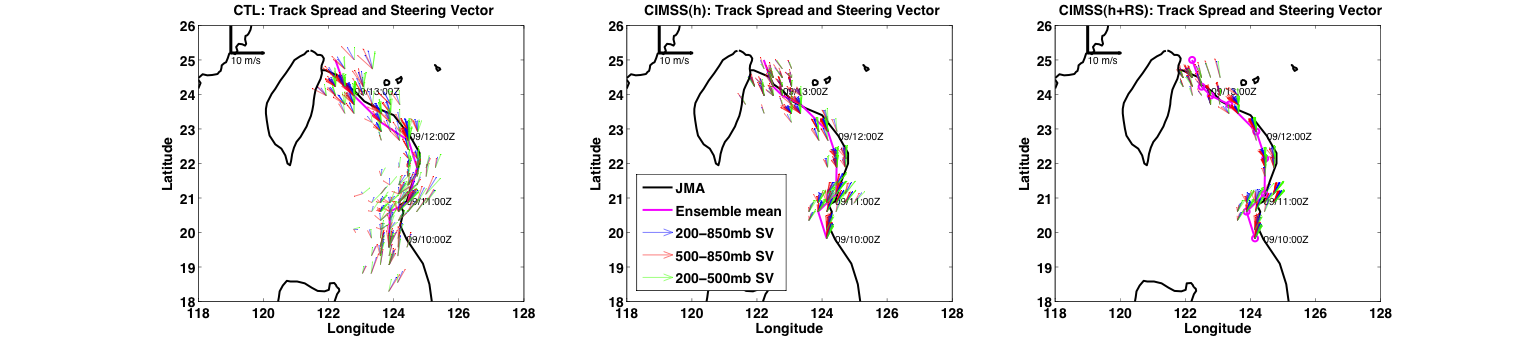 Deep-layer steering flow is the best estimate of the motion vector, especially in the CIMSS(h+RS).
FC11
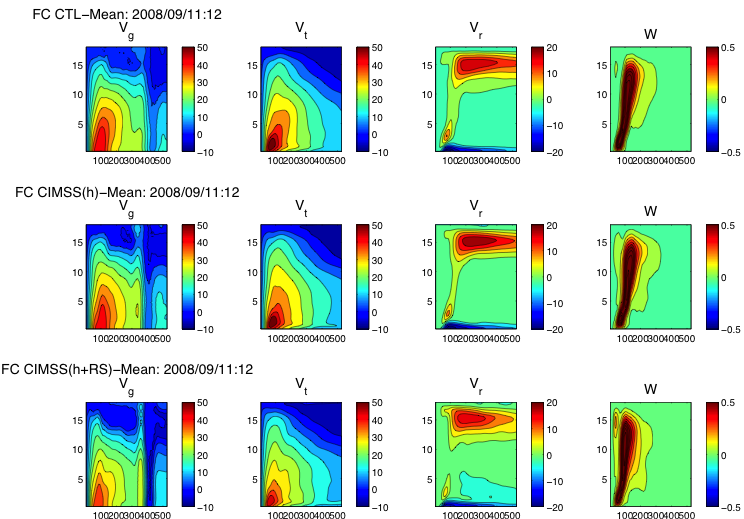 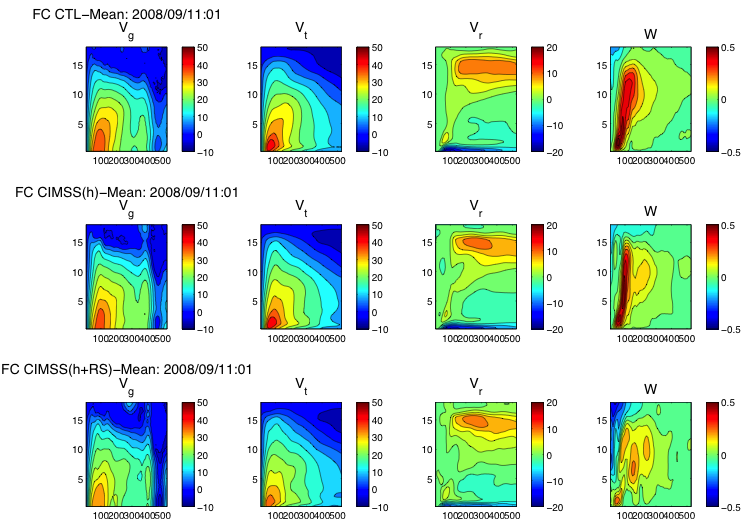 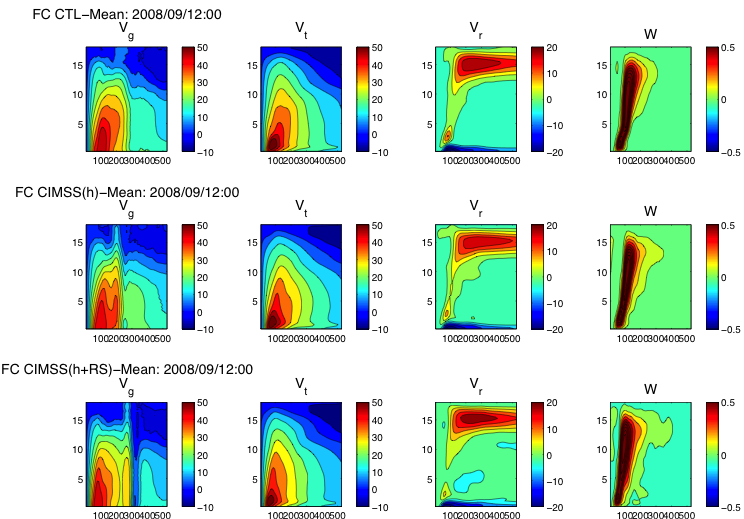 01H
12H
24H
CTL
CTL
CTL
CIMSS(h)
CIMSS(h)
CIMSS(h)
CIMSS(h+RS)
CIMSS(h+RS)
CIMSS(h+RS)
[Speaker Notes: Height-radius plots of azimuthal-mean tangential wind, radial wind and vertical wind]
96-h WRF/EnKF Forecasts
27 km domain with 9 km nested domain using 20 members. 
Same BC, physics and dynamics.
Datasets prepared: CIMSS/UWisc.
Single field of view AIRS temperature/moisture profiles







Recently adapted for IASI clear sky soundings
Under development: algorithms for cloudy sky soundings
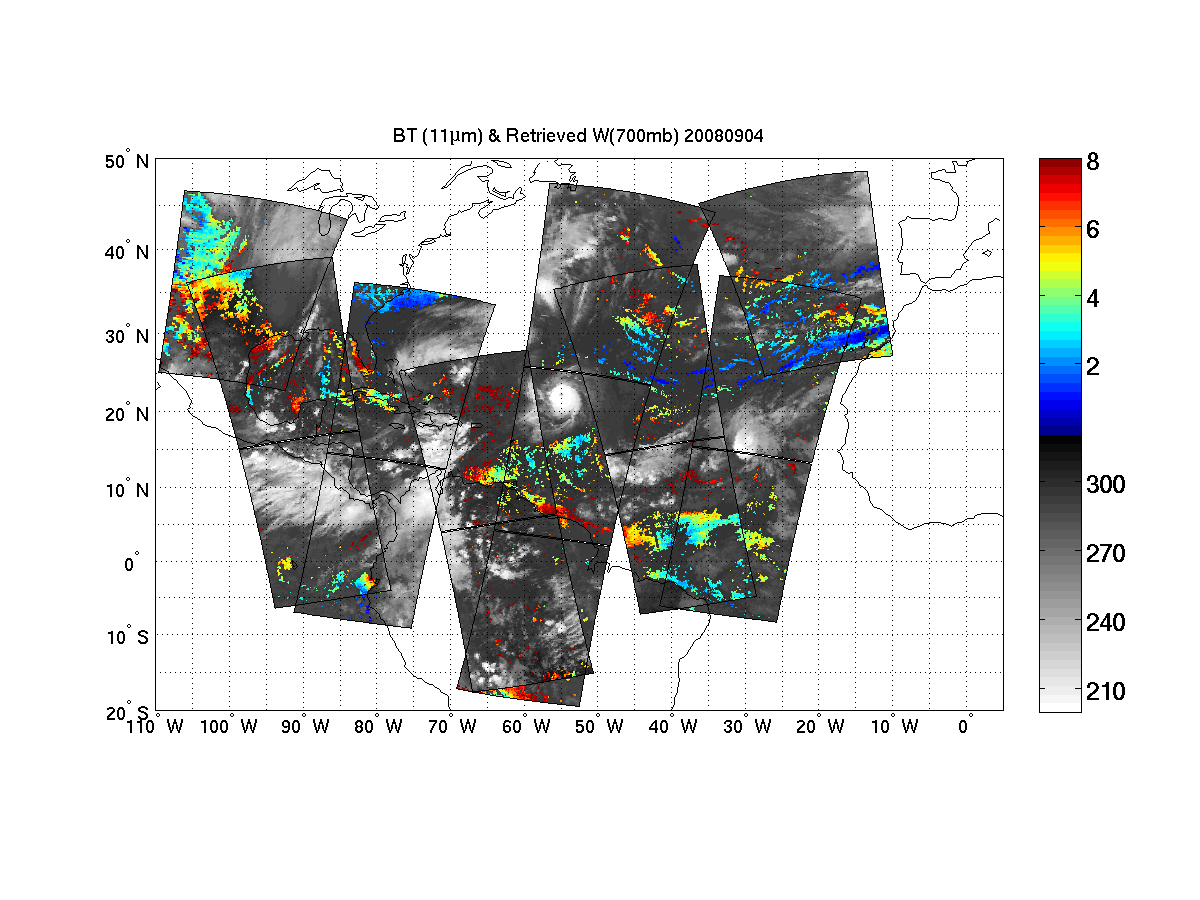 Assimilation of AIRS T/Q Soundings (from CIMSS) and TPW
Control (CTL): Radiosondes, cloud winds (AMVs from JMA) extracted from NCEP/GFS dataset, aircraft data, station and ship surface pressure data, JTWC advisory TC positions, 6-hourly analysis cycle.

AIRS T: Add only CIMSS single view (15km) T profiles.
AIRS Q: Add only CIMSS single view (15km) Q profiles.
AIRS T/Q: Add both CIMSS T and Q profiles.
TPW: Add only CIMSS processed AMSR-E microwave TPW data.

AIRS T data reduces the initial track error.
Assimilation of TPW greatly improve the intensity and track analyses.
Analysis track and intensity
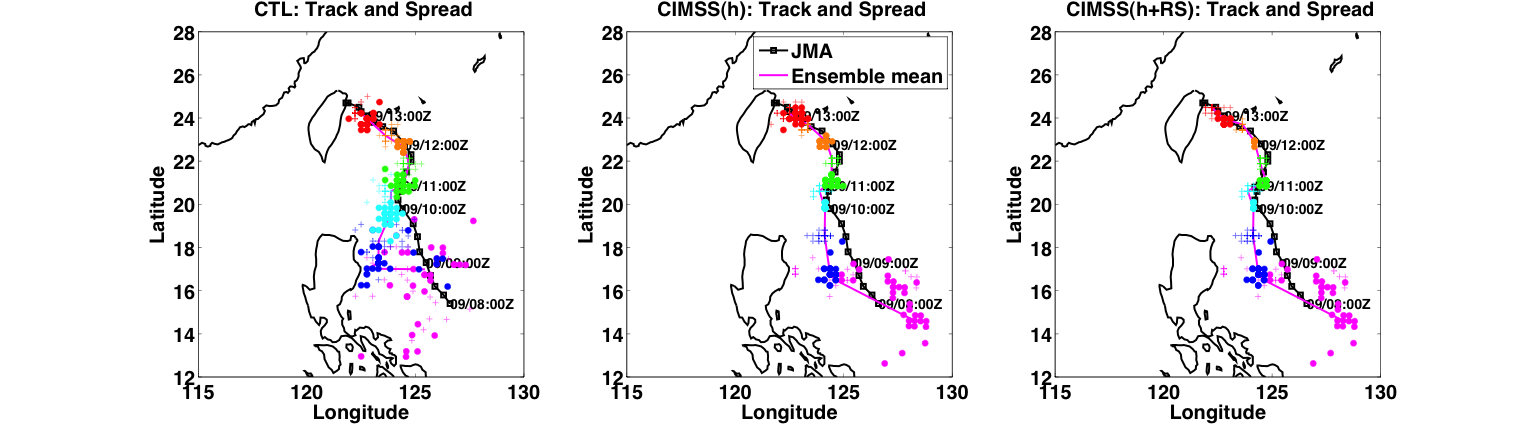 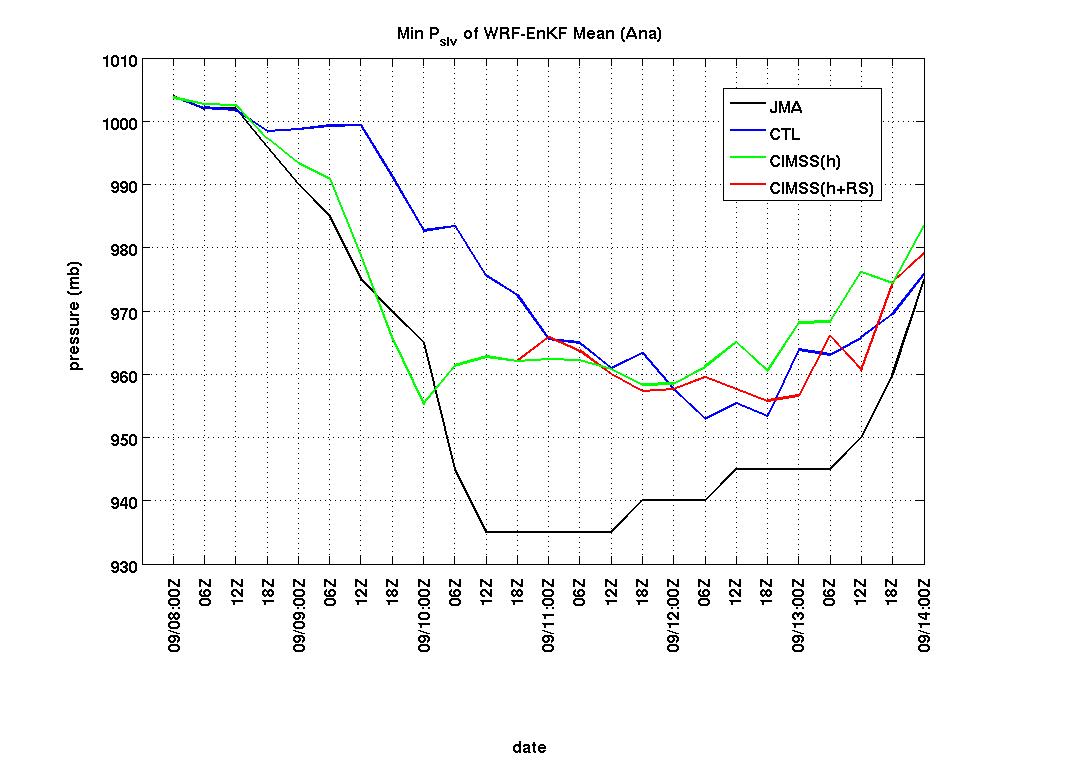 Minimum Sea-level Pressure
500mb Geopotential Height / wind
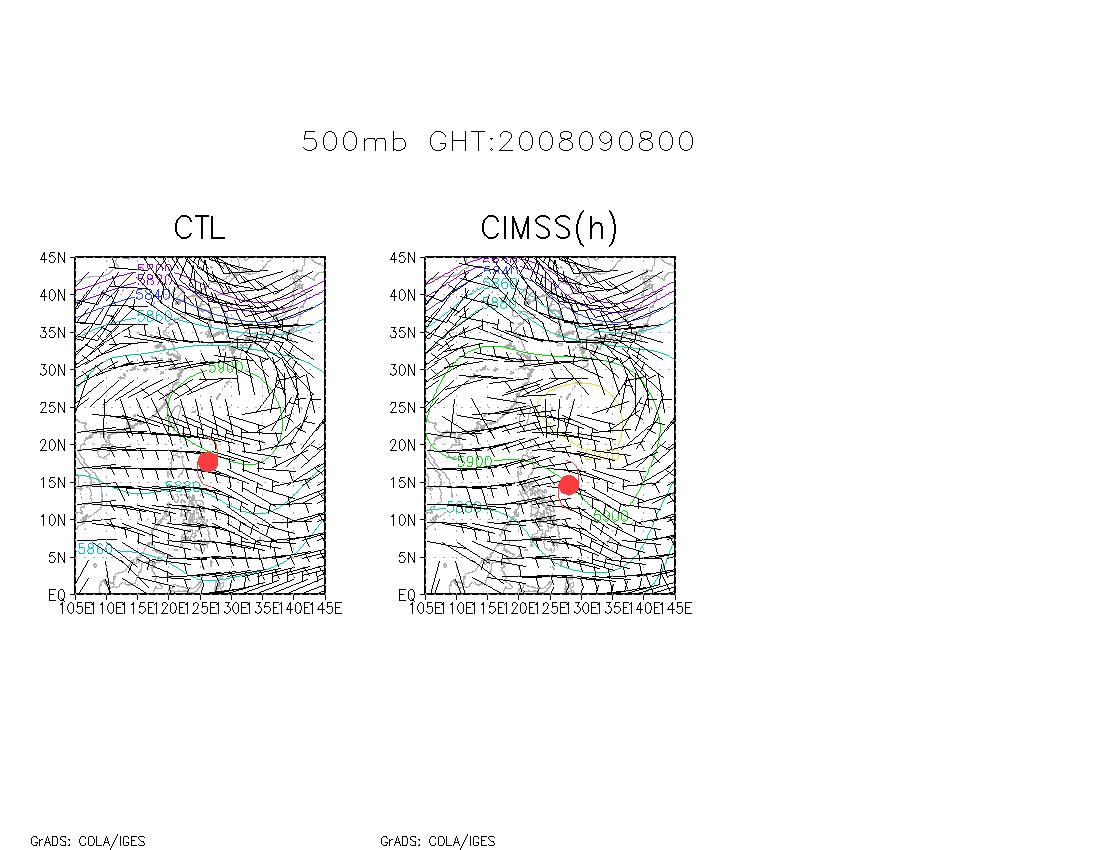 [Speaker Notes: The upper 3 panels are analyses track and spread against JMA best track in solid black line.
Colored dots are TC locations as a function of time from magenta to red.
A general narrower spread can be observed along the analysis time.
In the early state, CTL had an erroneously straight westward motion while CIMSS(h)]
Sinlaku track/intensity analysis: AIRS soundings (WRF/DART)
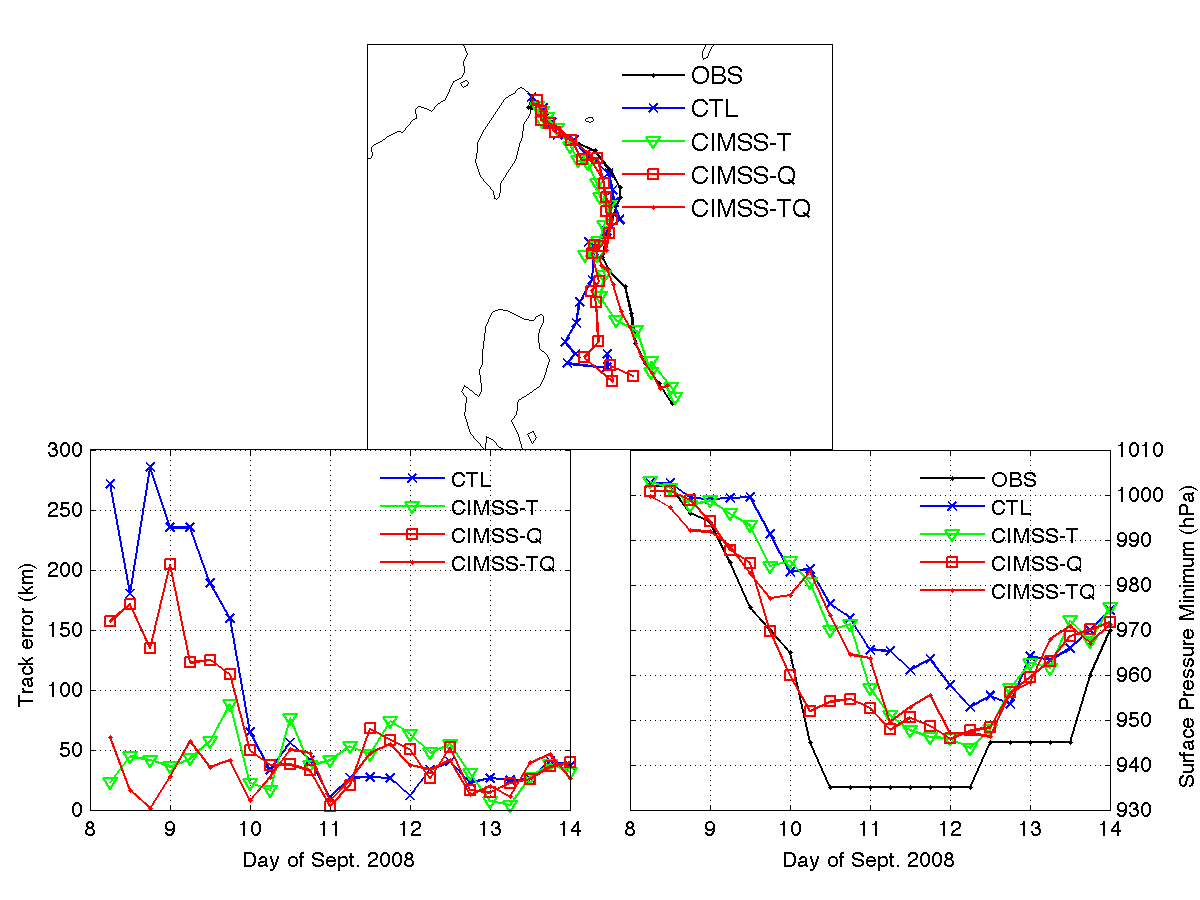 CTL run: assimilate radiosonde, satellite cloud winds, QuikSCAT winds, aircraft data, COSMIC GPS refractivity, ship, and land surface data.
OBS
CTL
AIRS-T
AIRS-Q
AIRS-TQ
Rapid intensification from 9 to 10 September 2008 captured with water vapor soundings assimilated
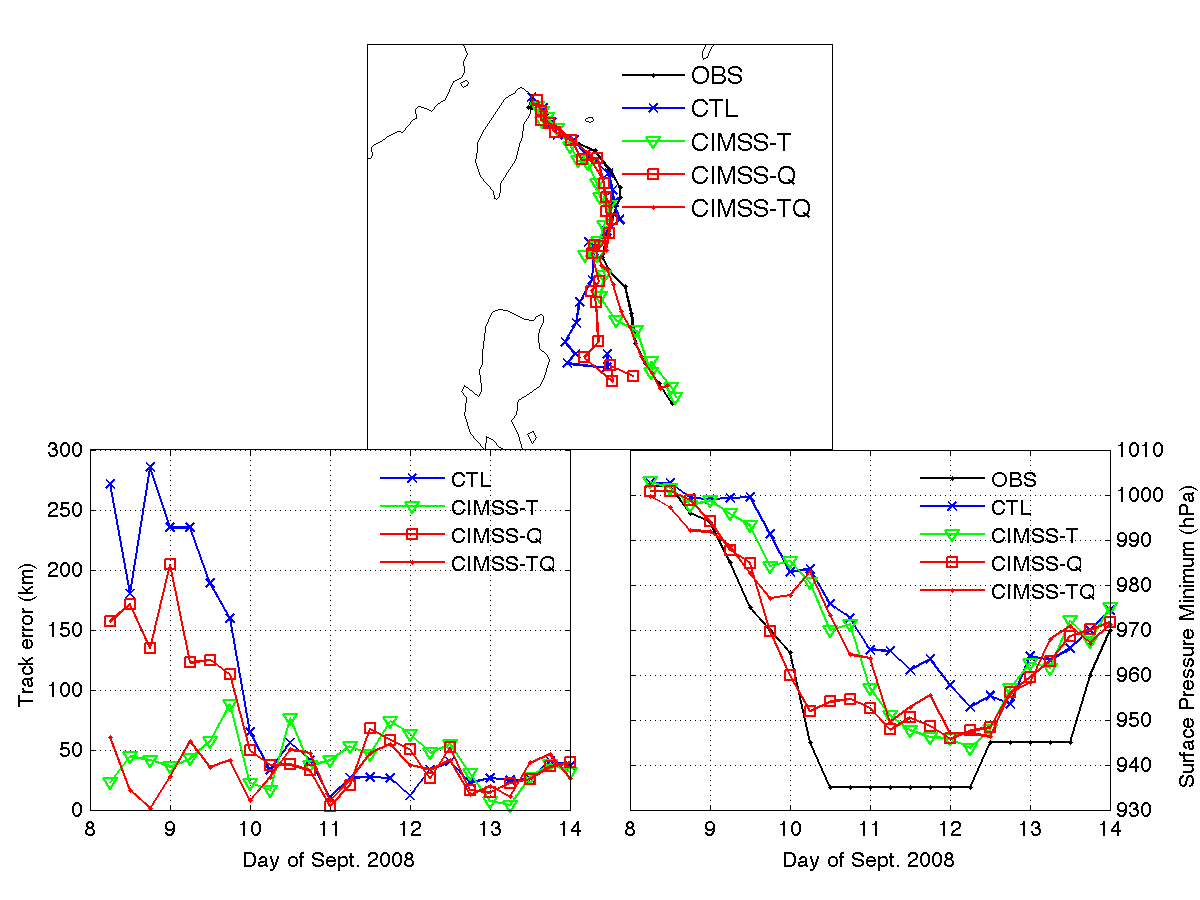 OBS
CTL
AIRS-T
AIRS-Q
AIRS-TQ
CTL
AIRS-T
AIRS-Q
AIRS-TQ
Temperatures reduce track errors during rapid intensification